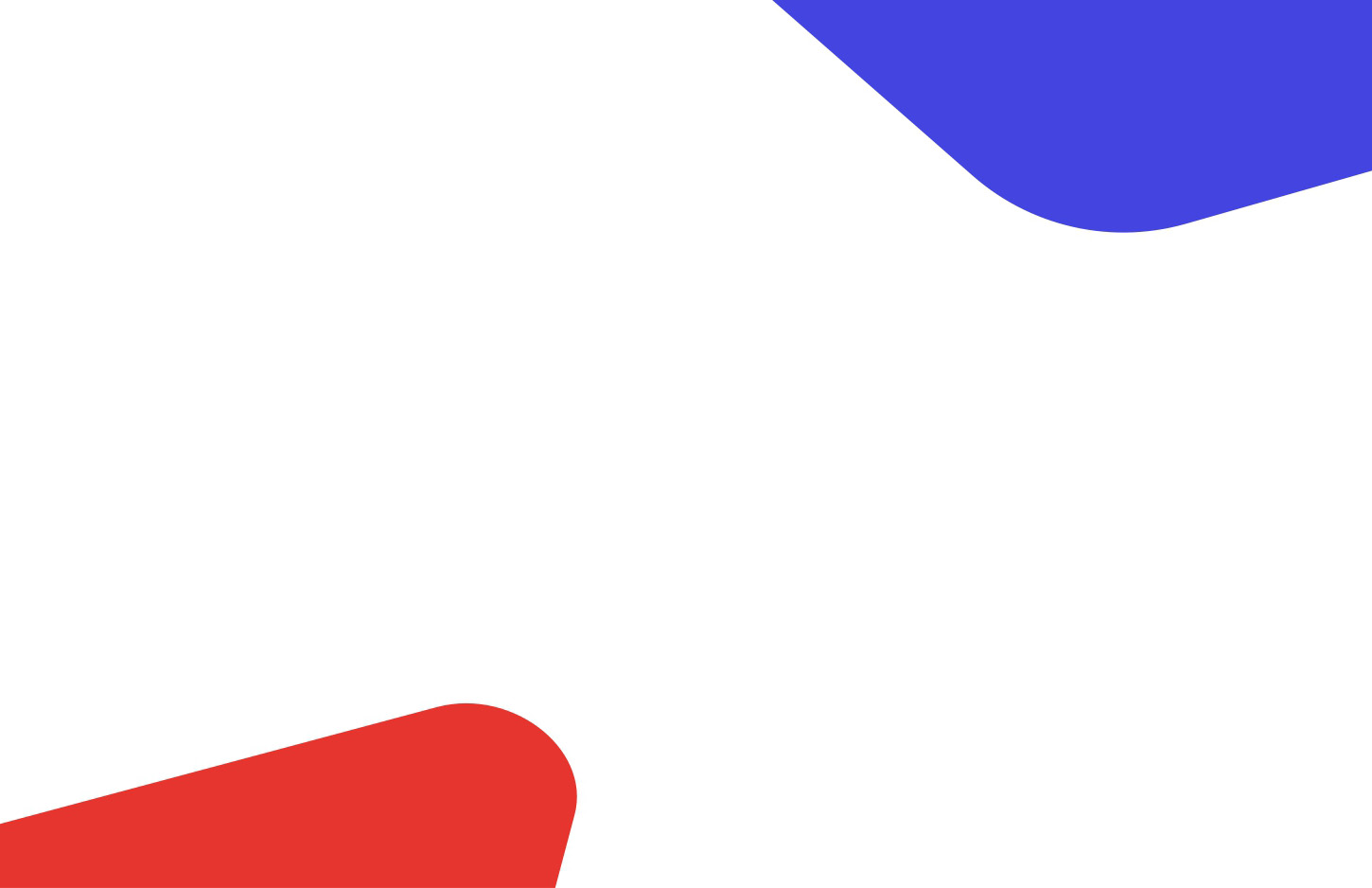 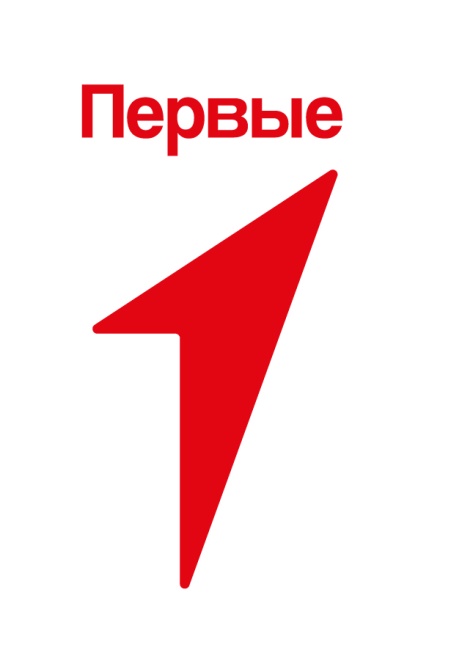 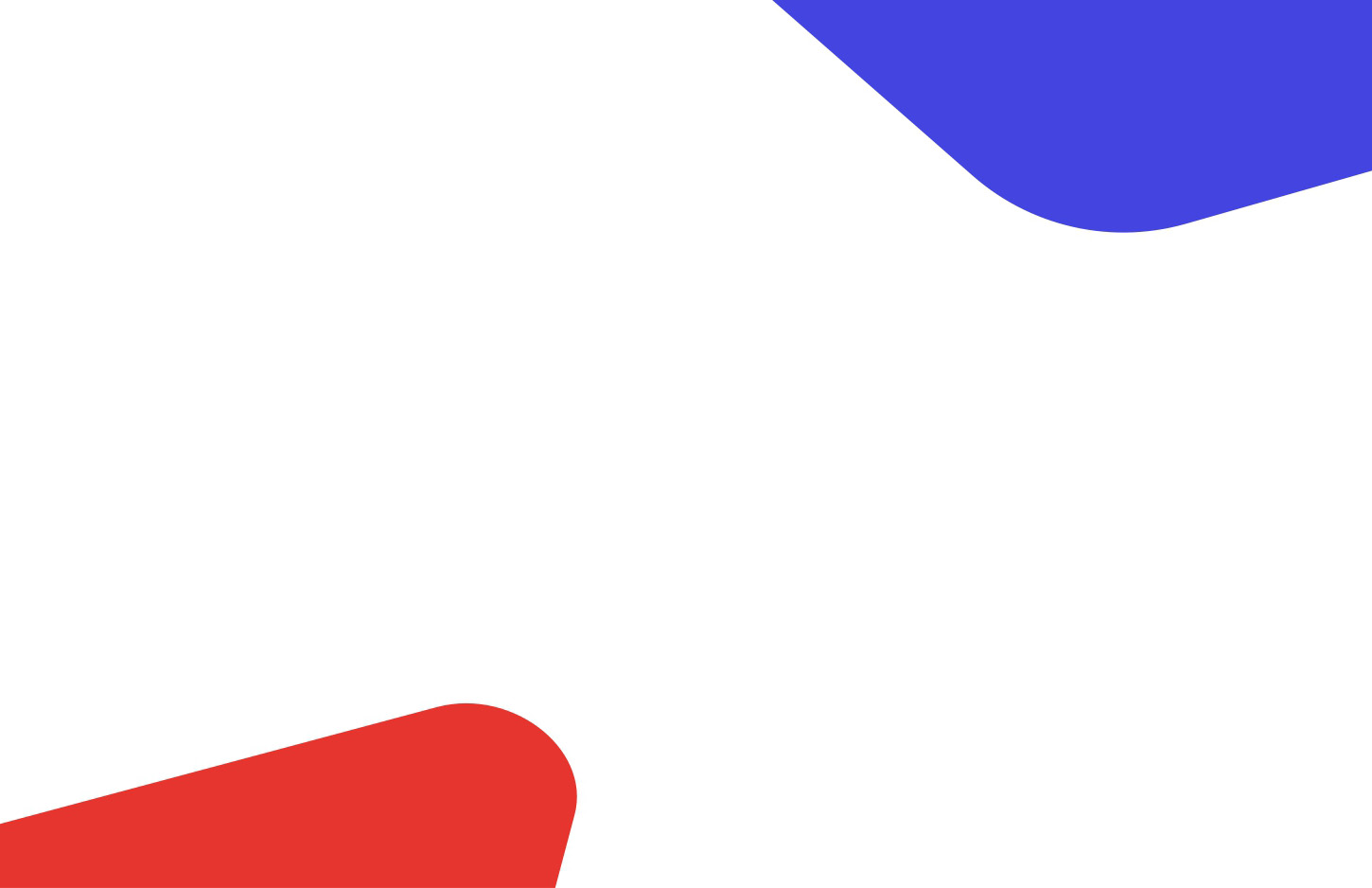 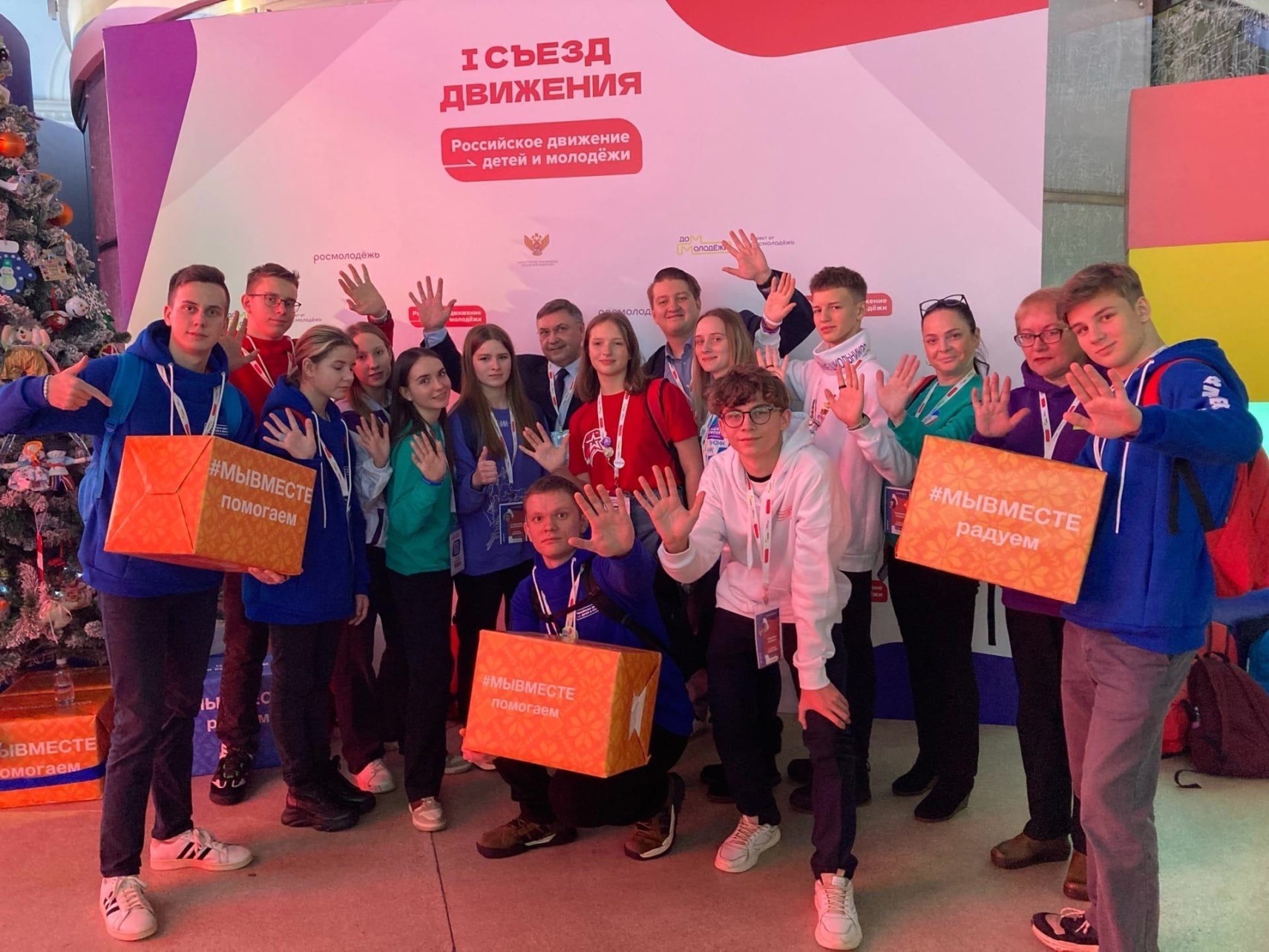 I съезд РДДМ, Москва, декабрь 2022
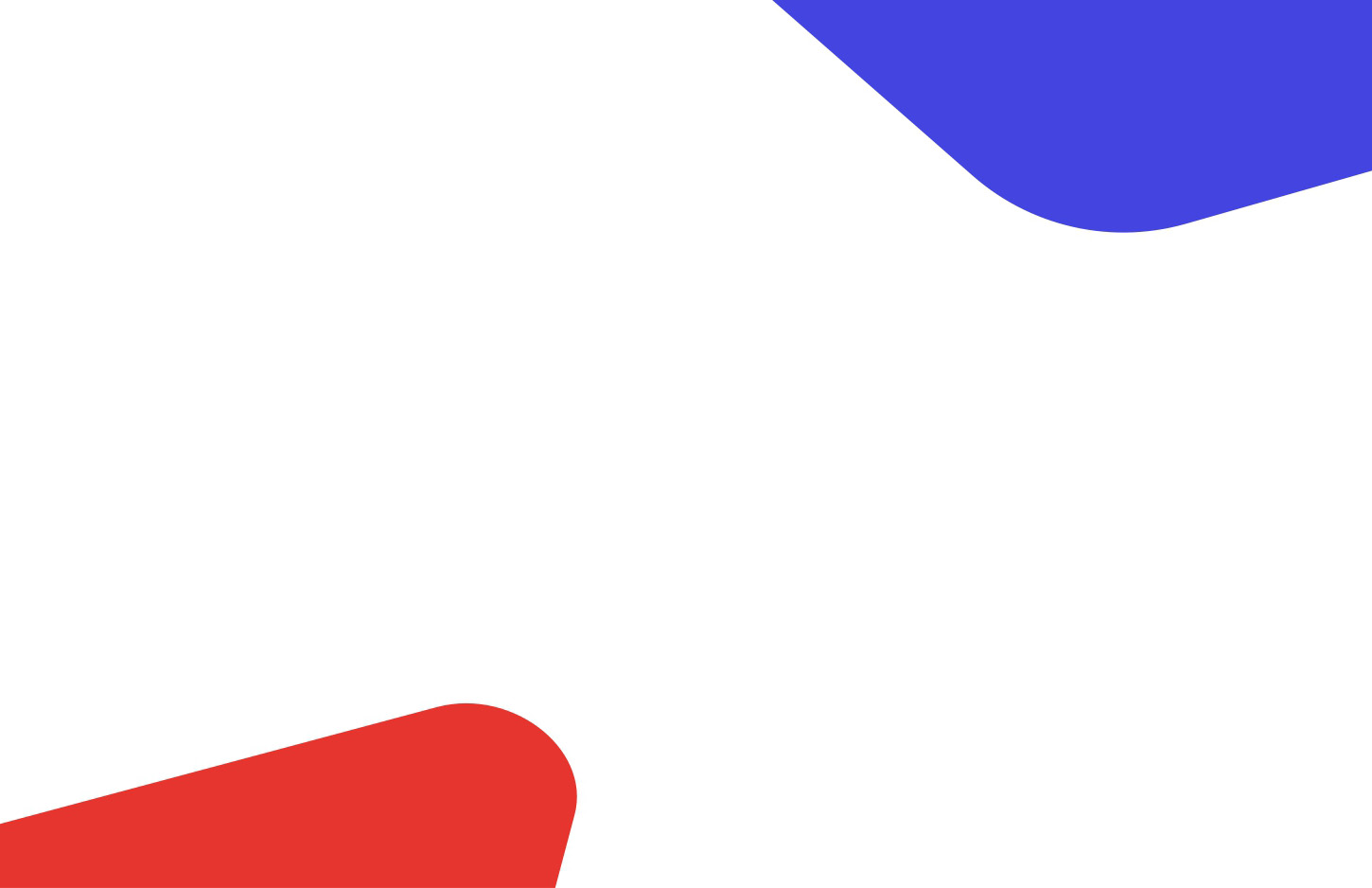 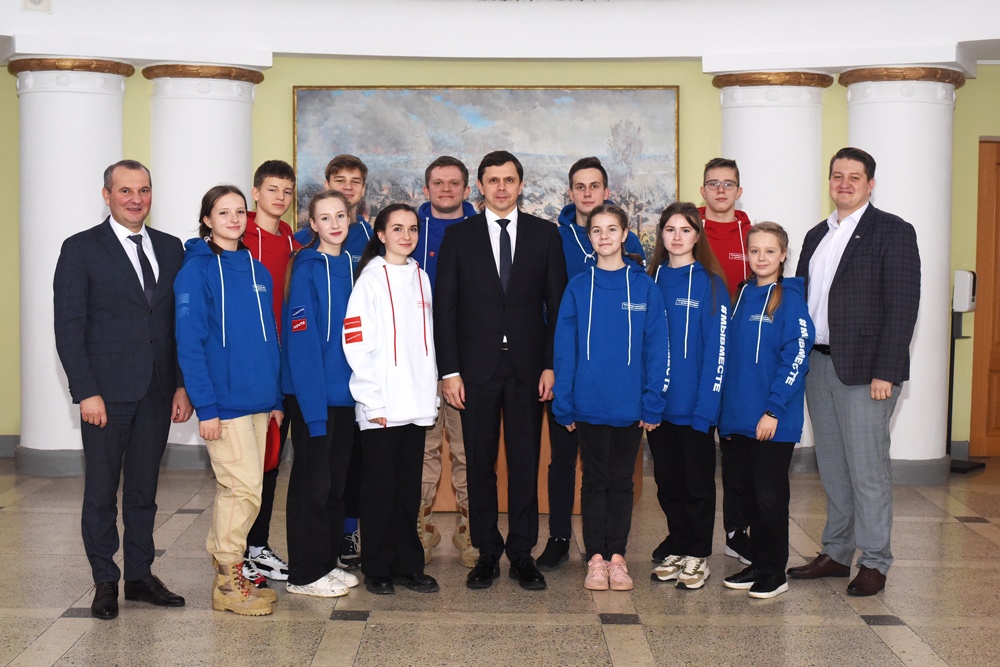 Встреча с председателем регионального Координационного Совета  Движения Первых Губернатором Орловской области А. Е. Клычковым
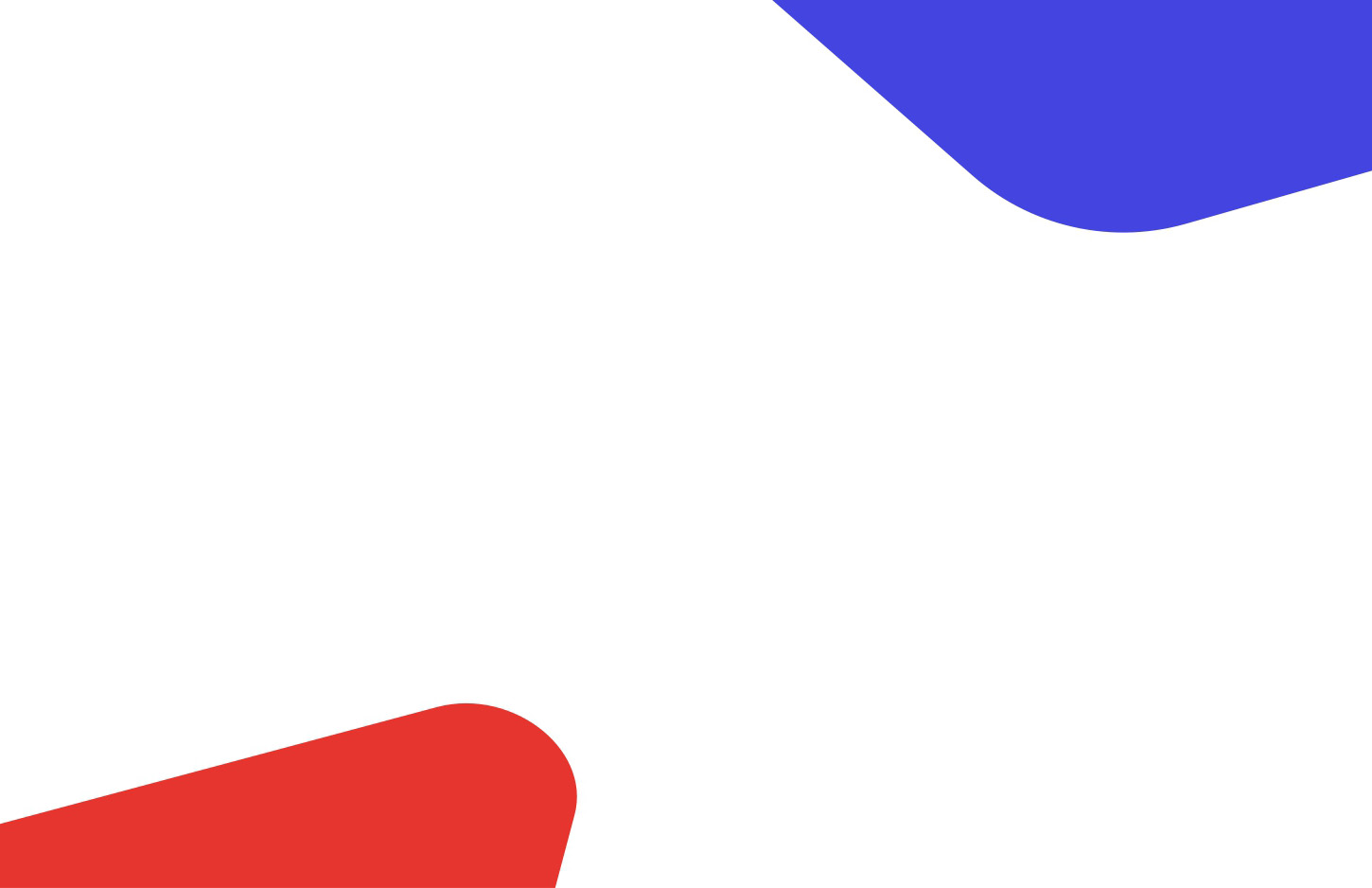 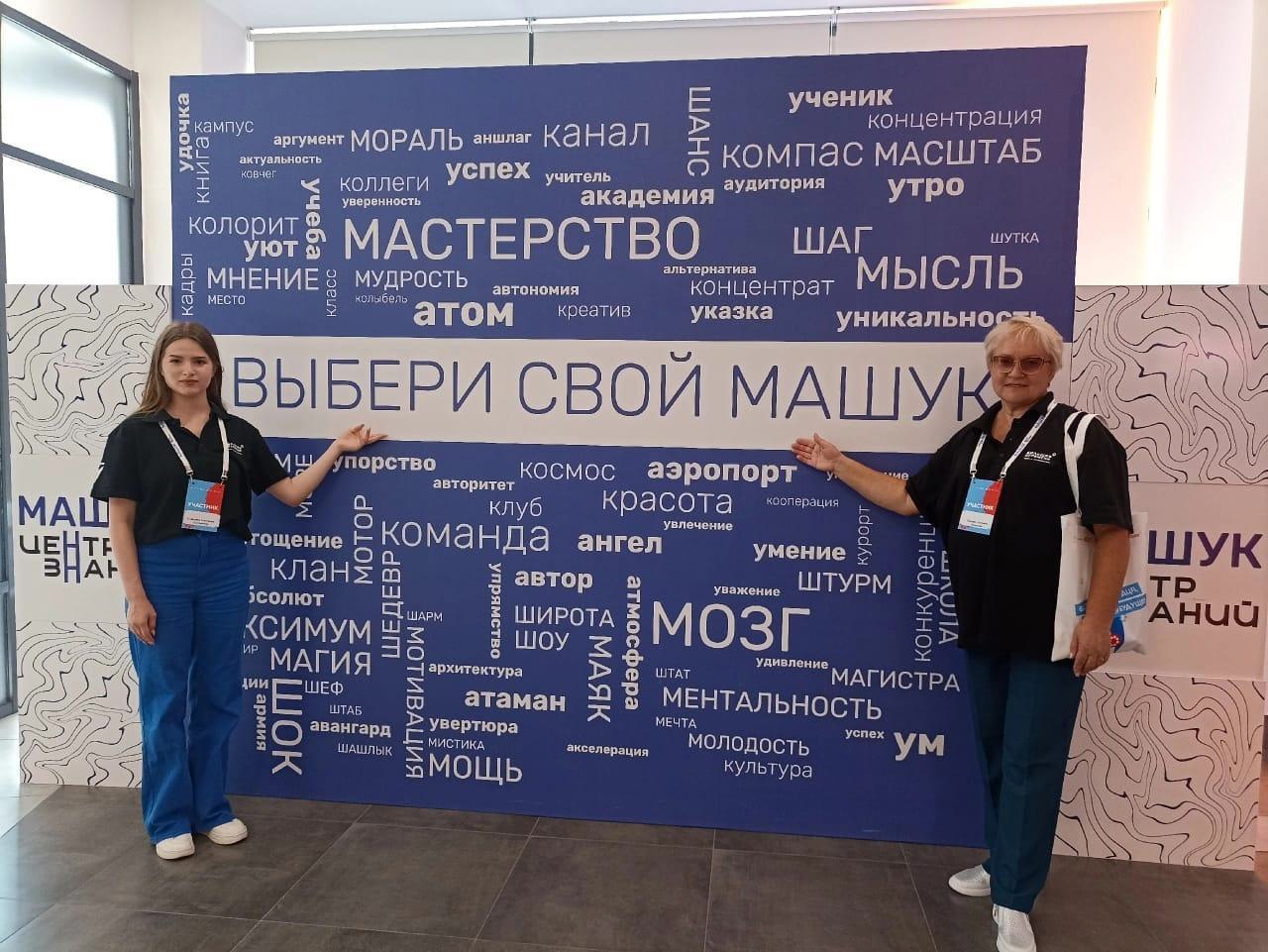 Слет лидеров региональных лиг клубов «Большой перемены» и координаторов региональных команд Всероссийского конкурса "Большая перемена" на базе Центра знаний "Машук"
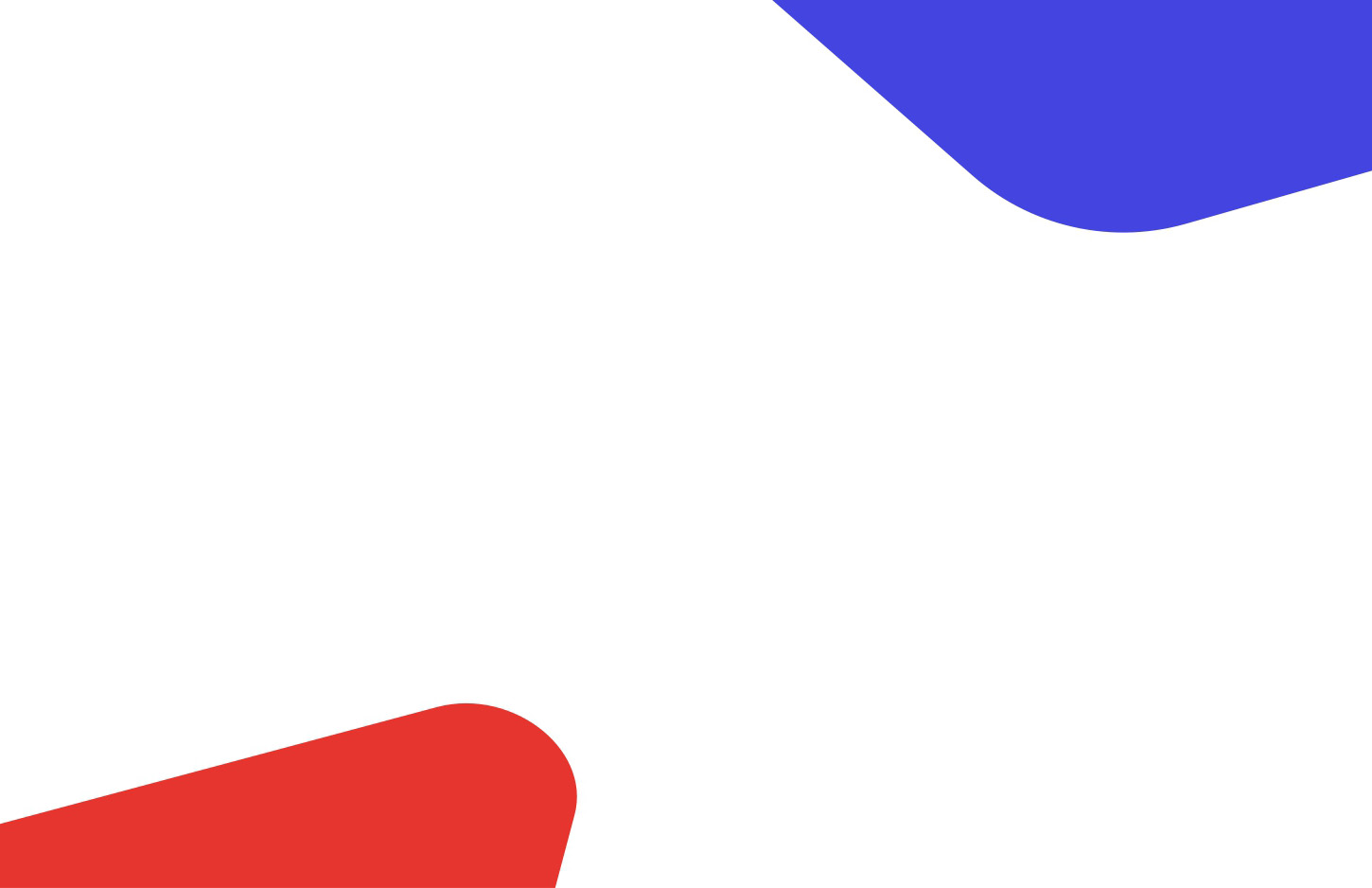 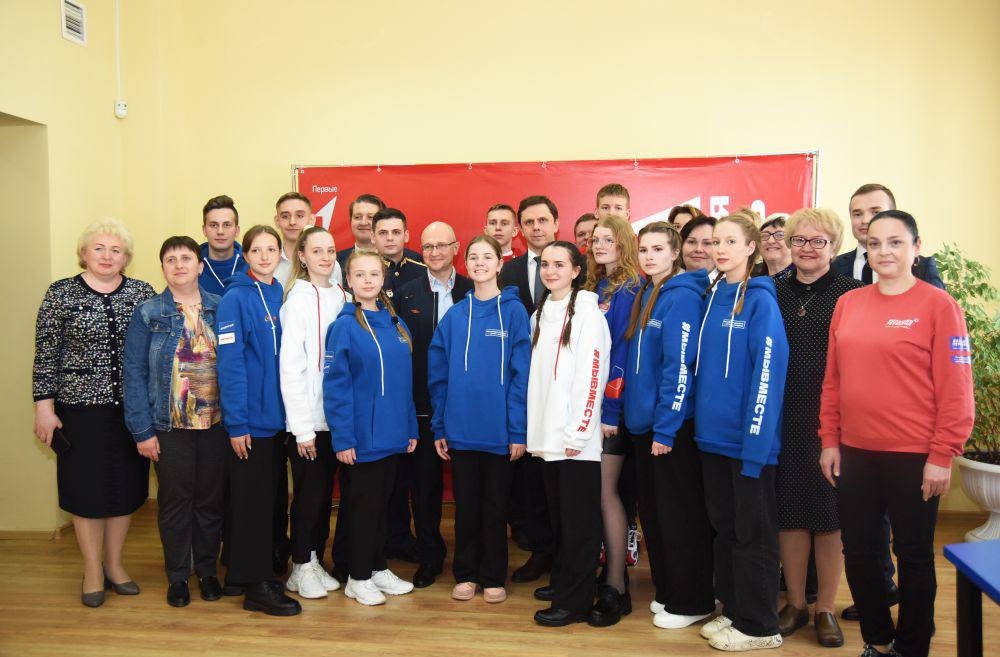 Встреча с первым заместителем руководителя Администрации Президента РФ С. В.  Кириенко
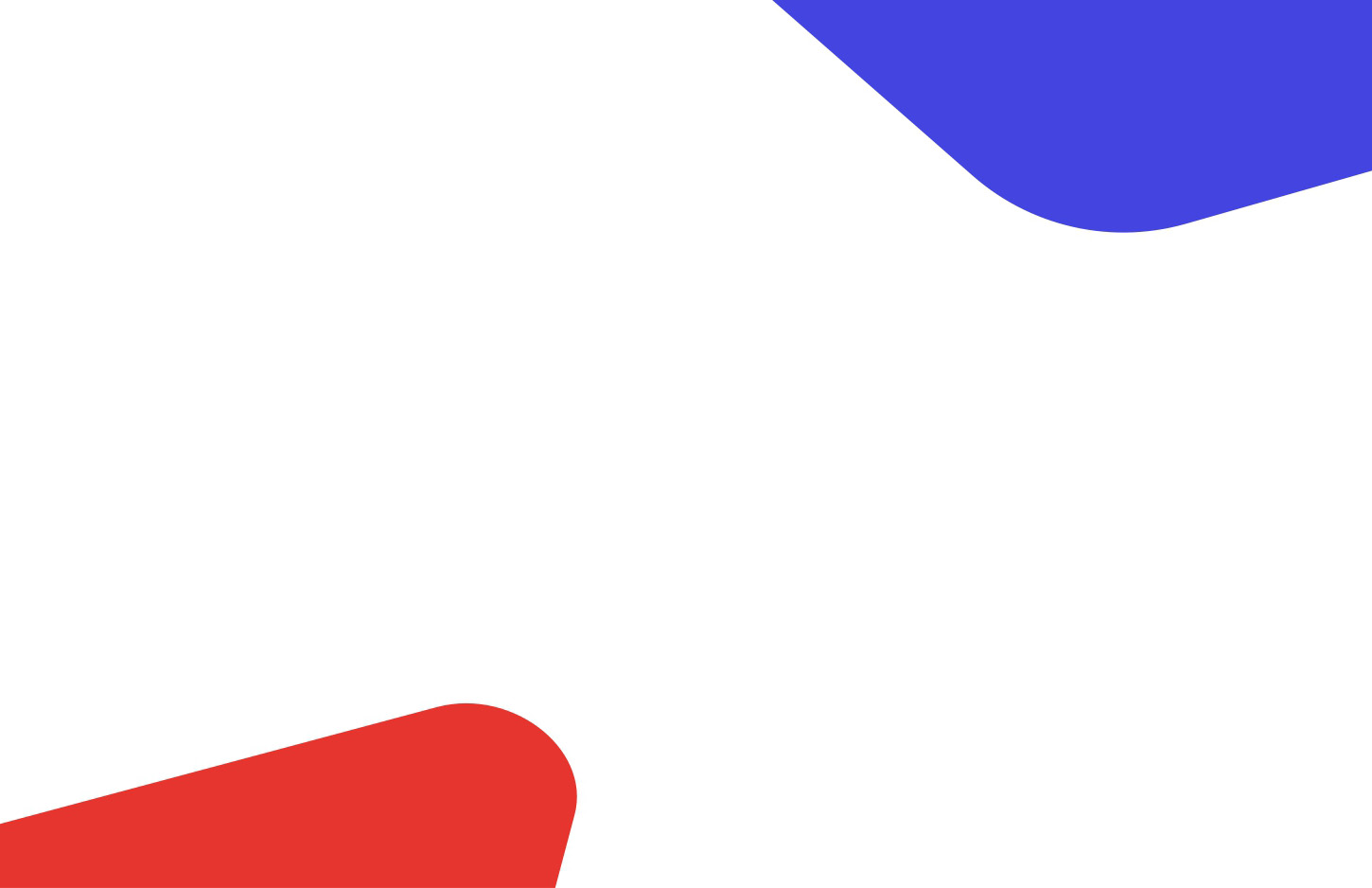 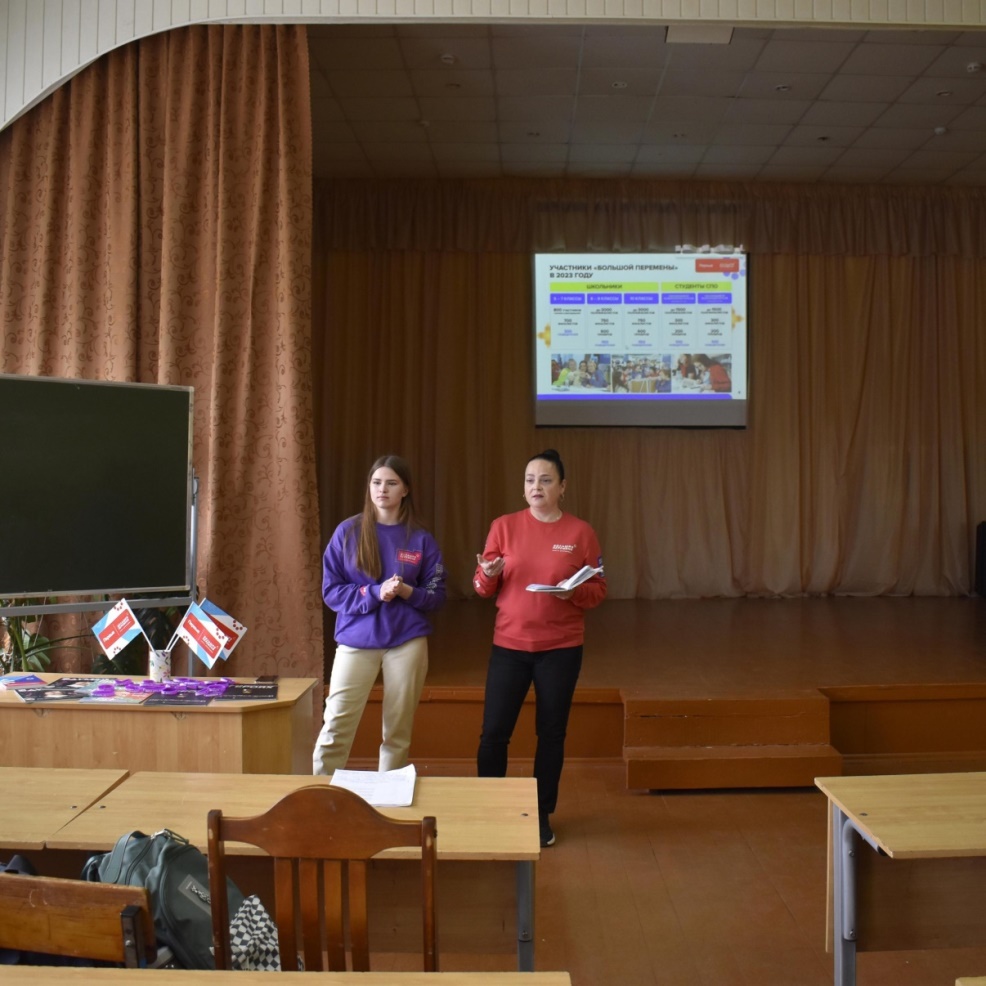 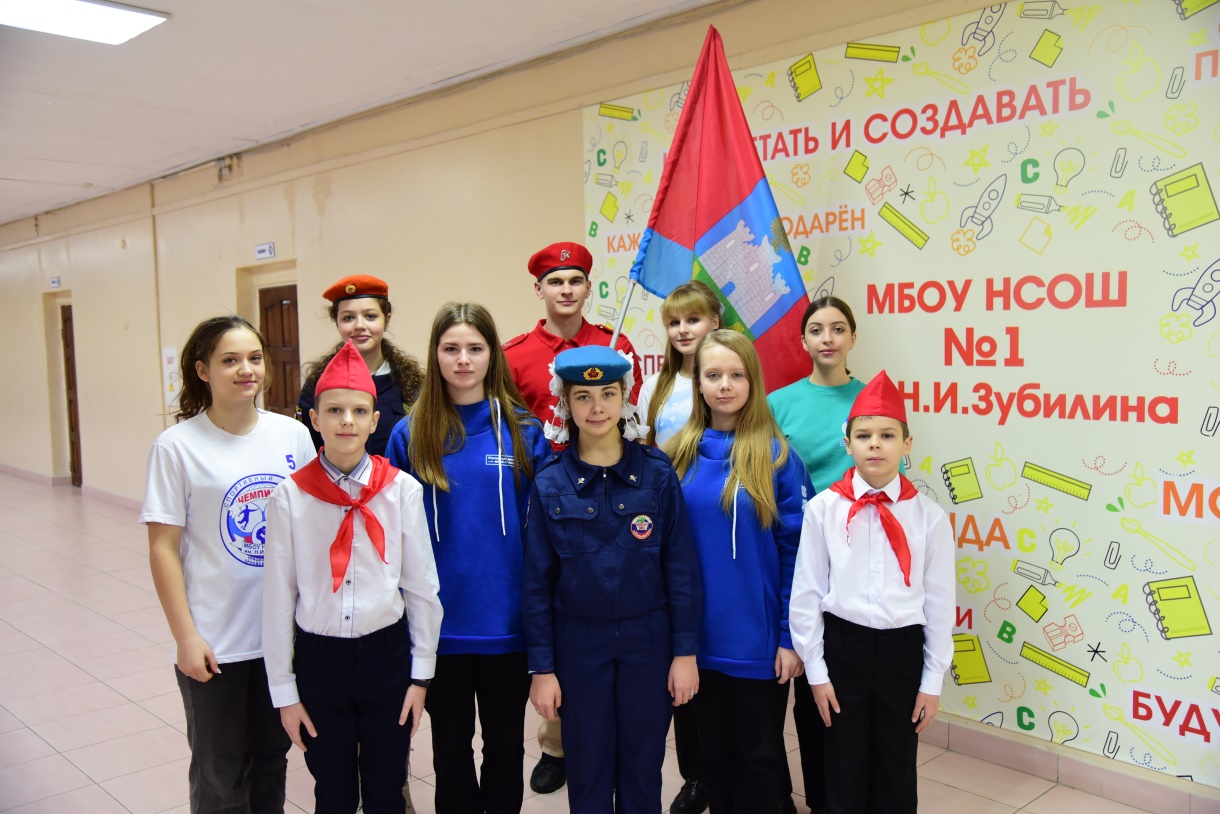 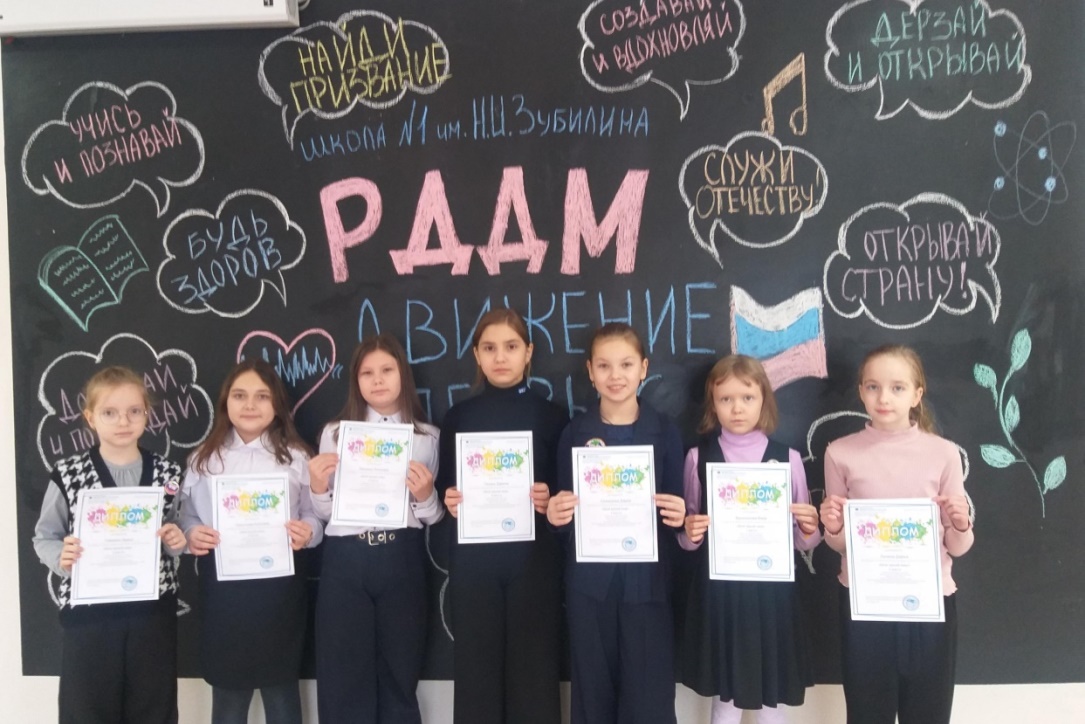 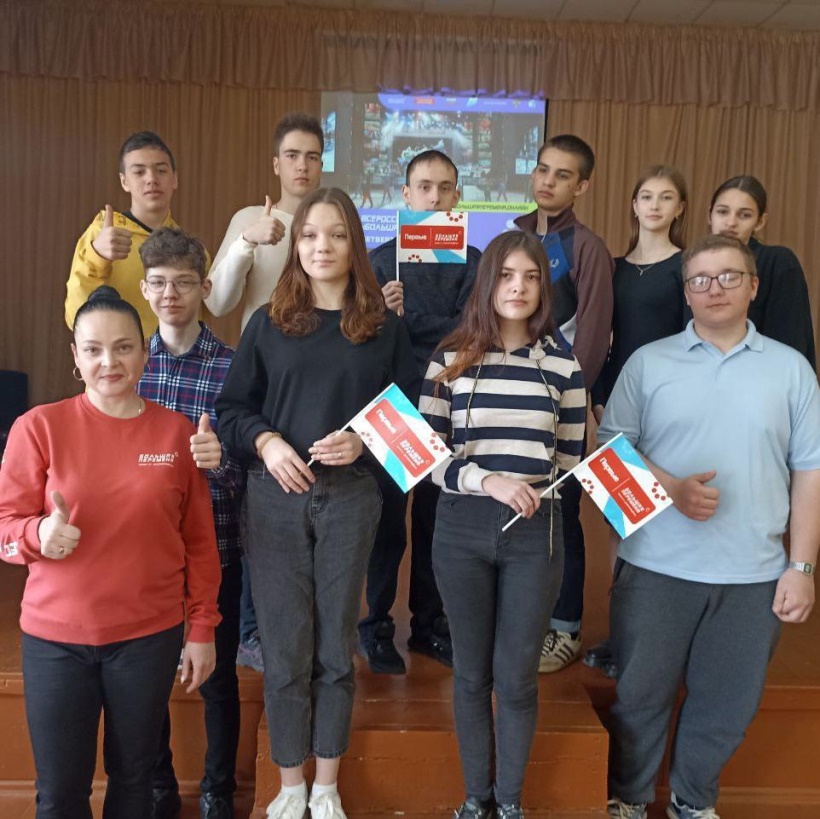 Открытие первичного отделения РДДМ
и клуба «Большой перемены»
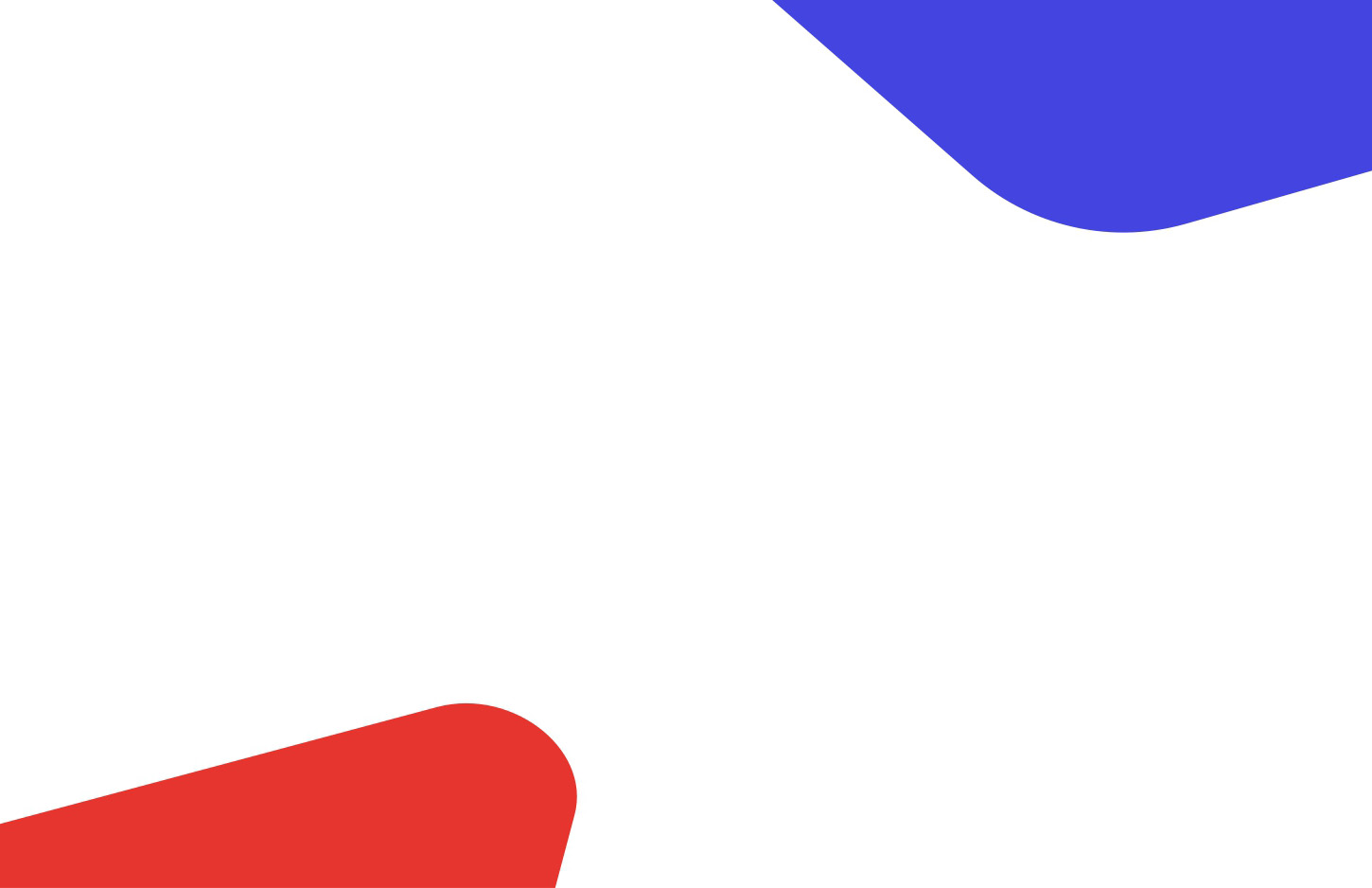 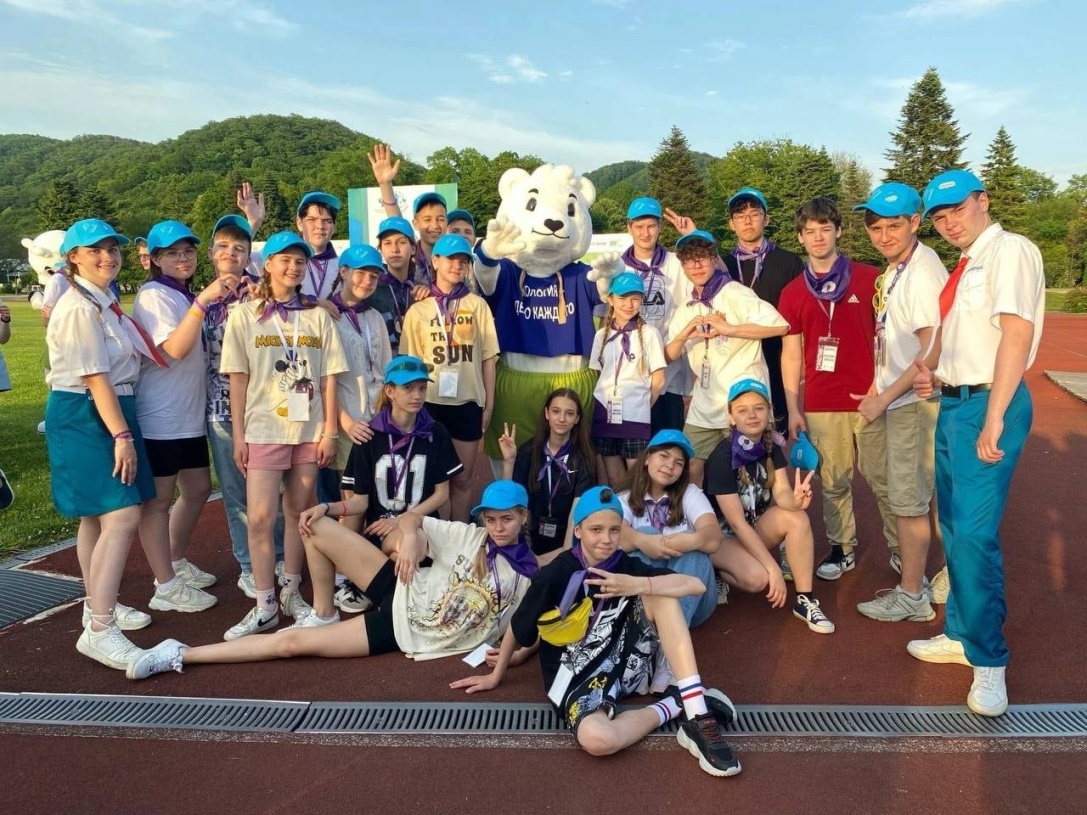 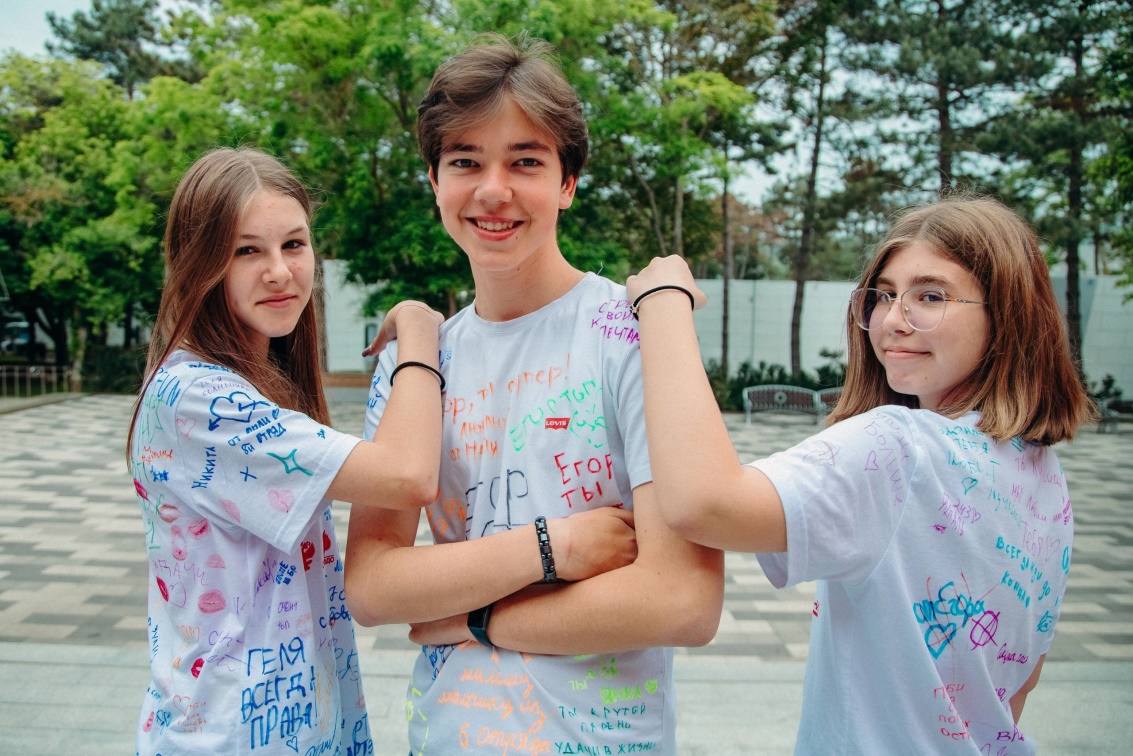 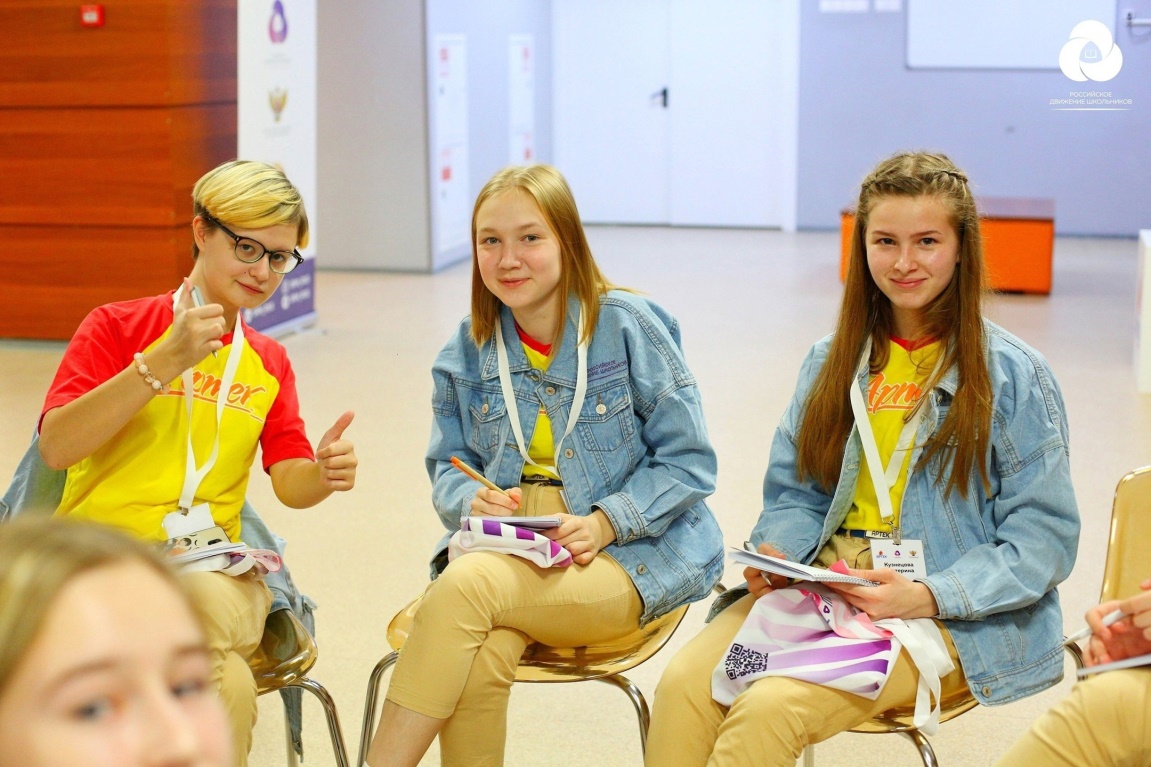 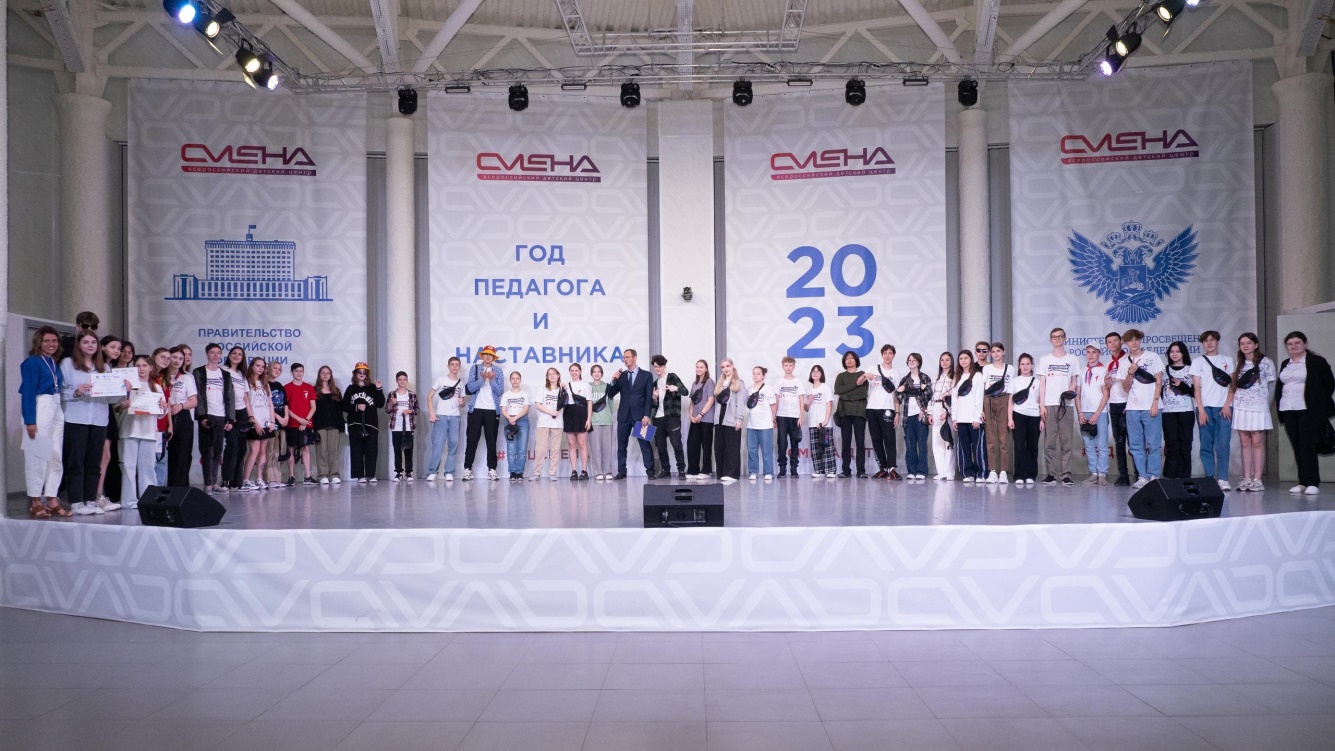 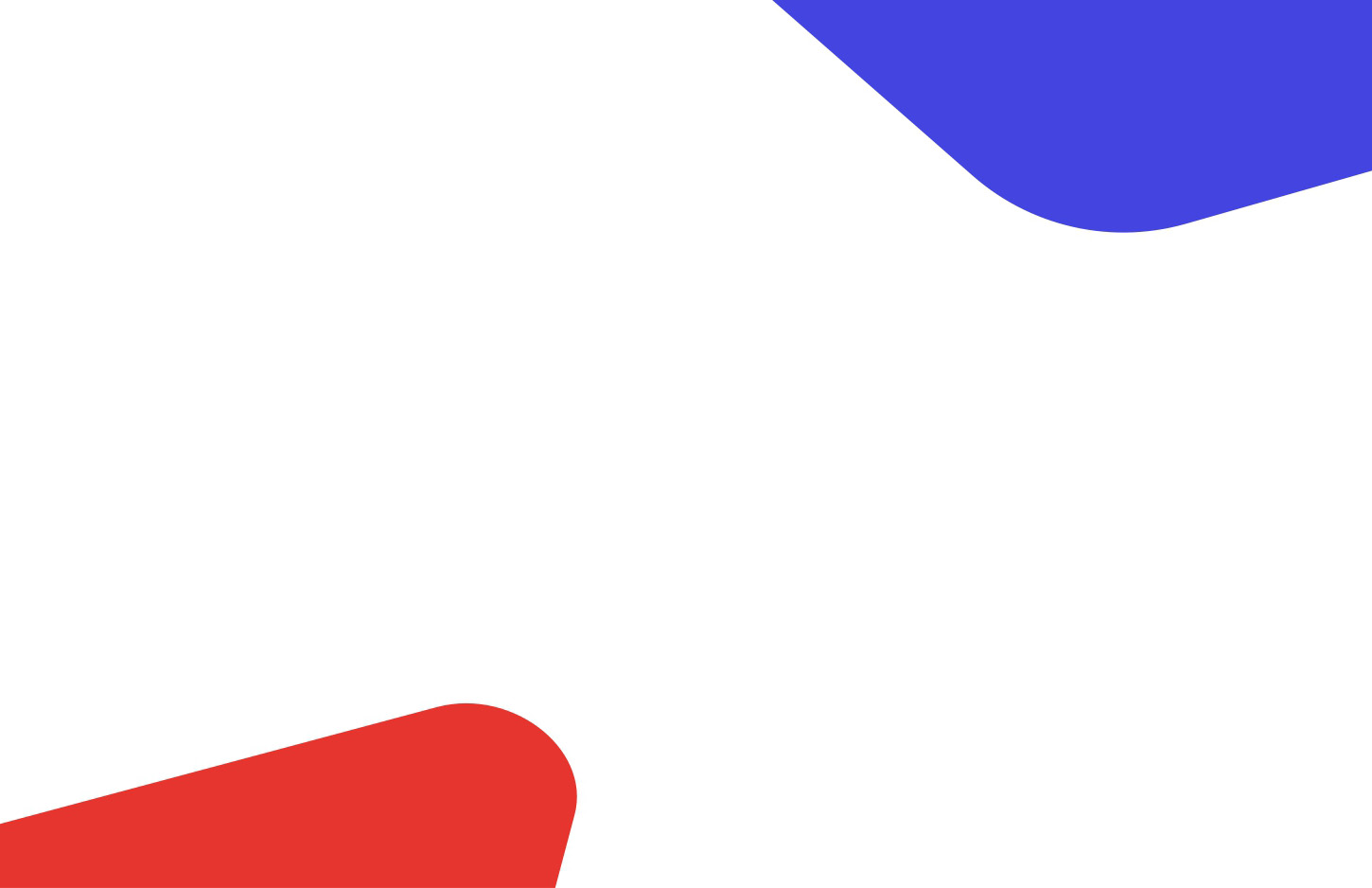 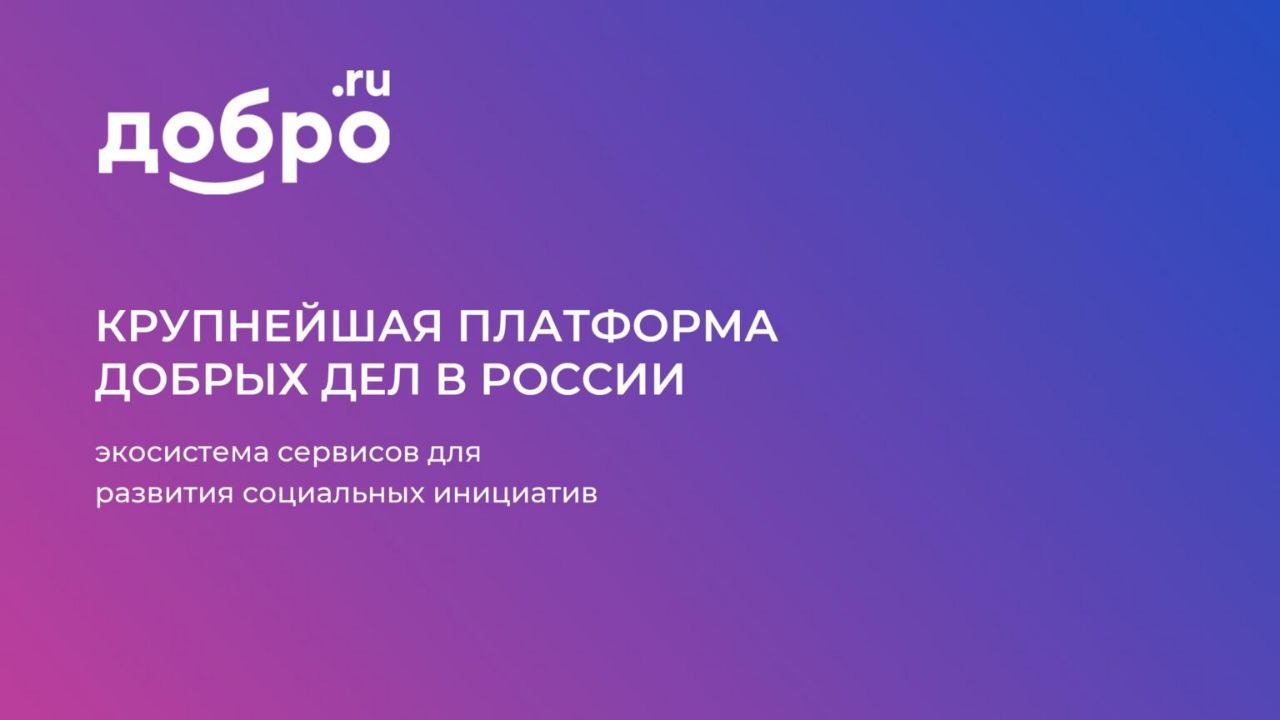 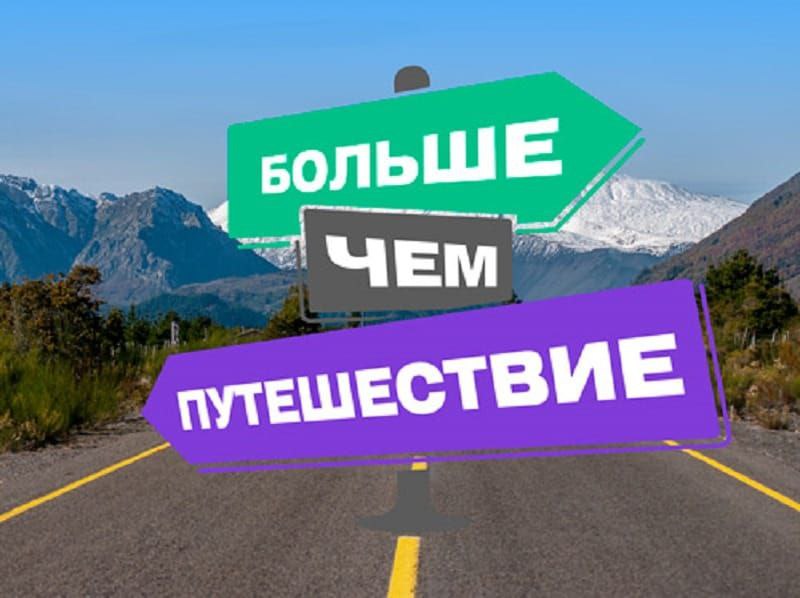 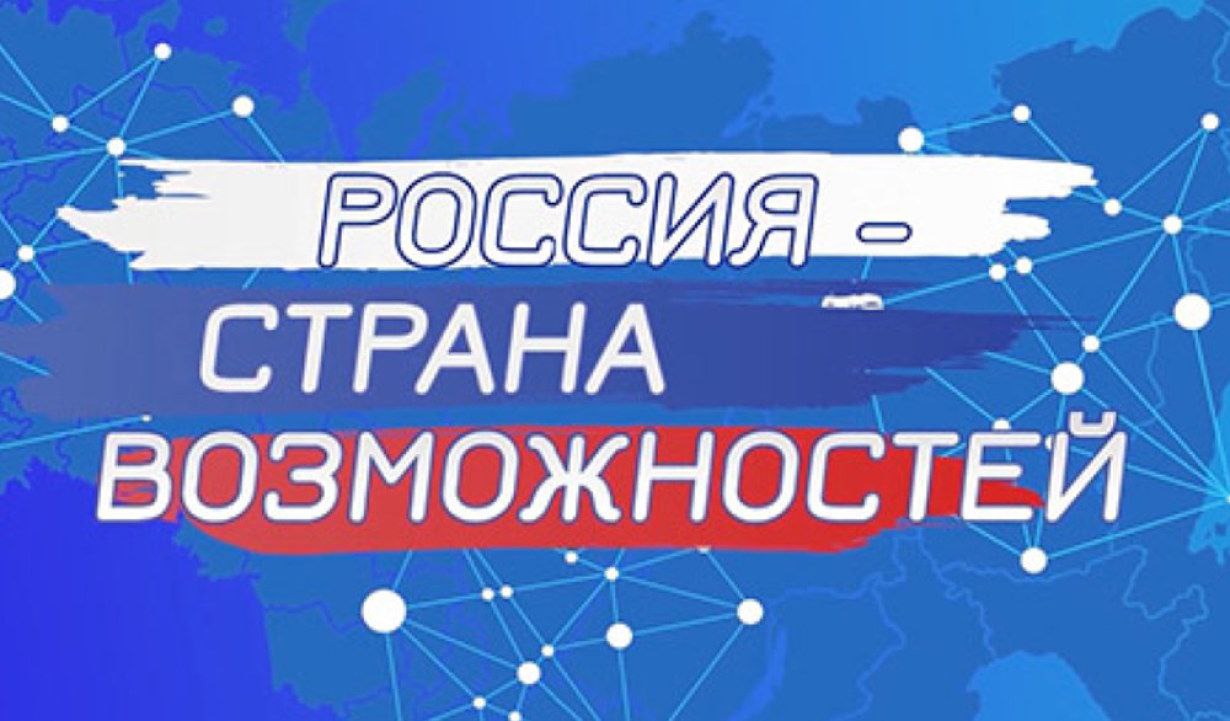 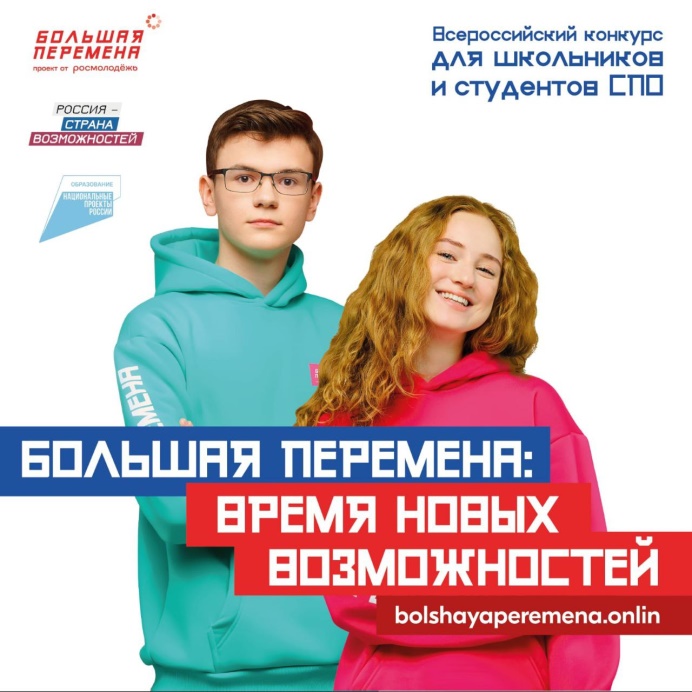 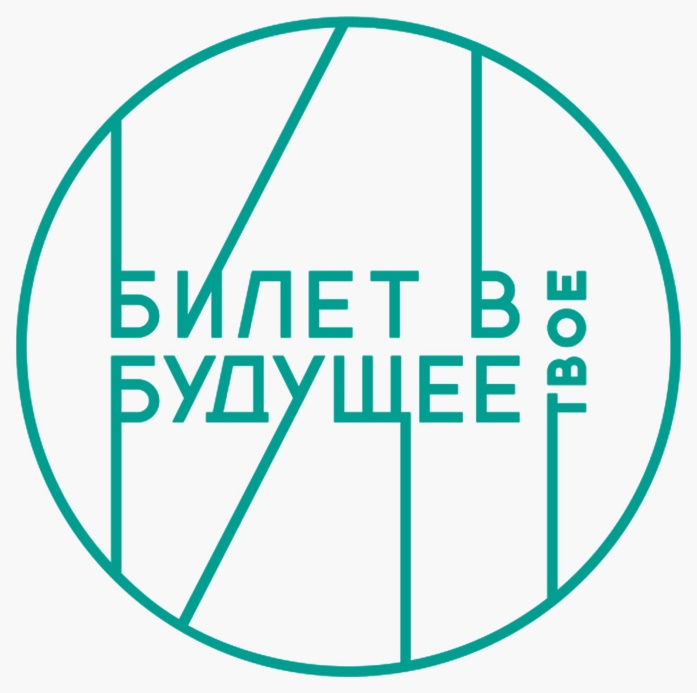 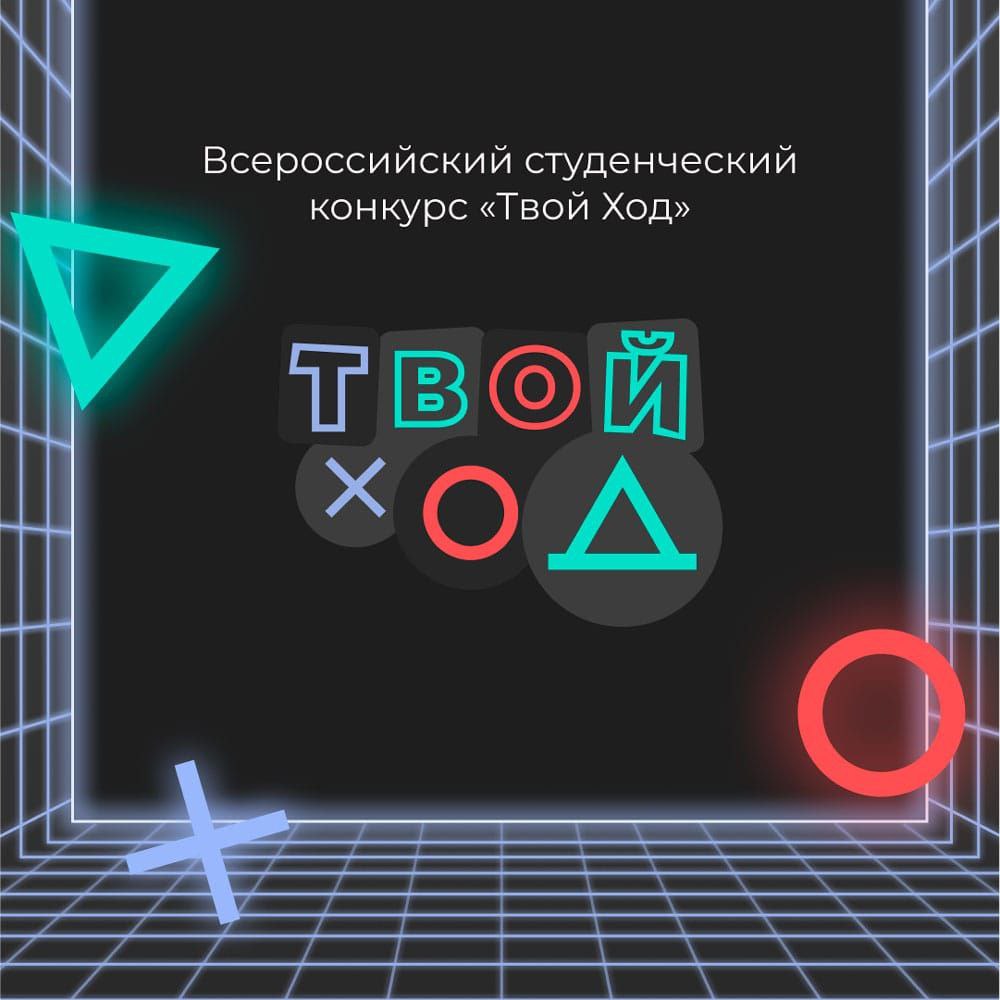 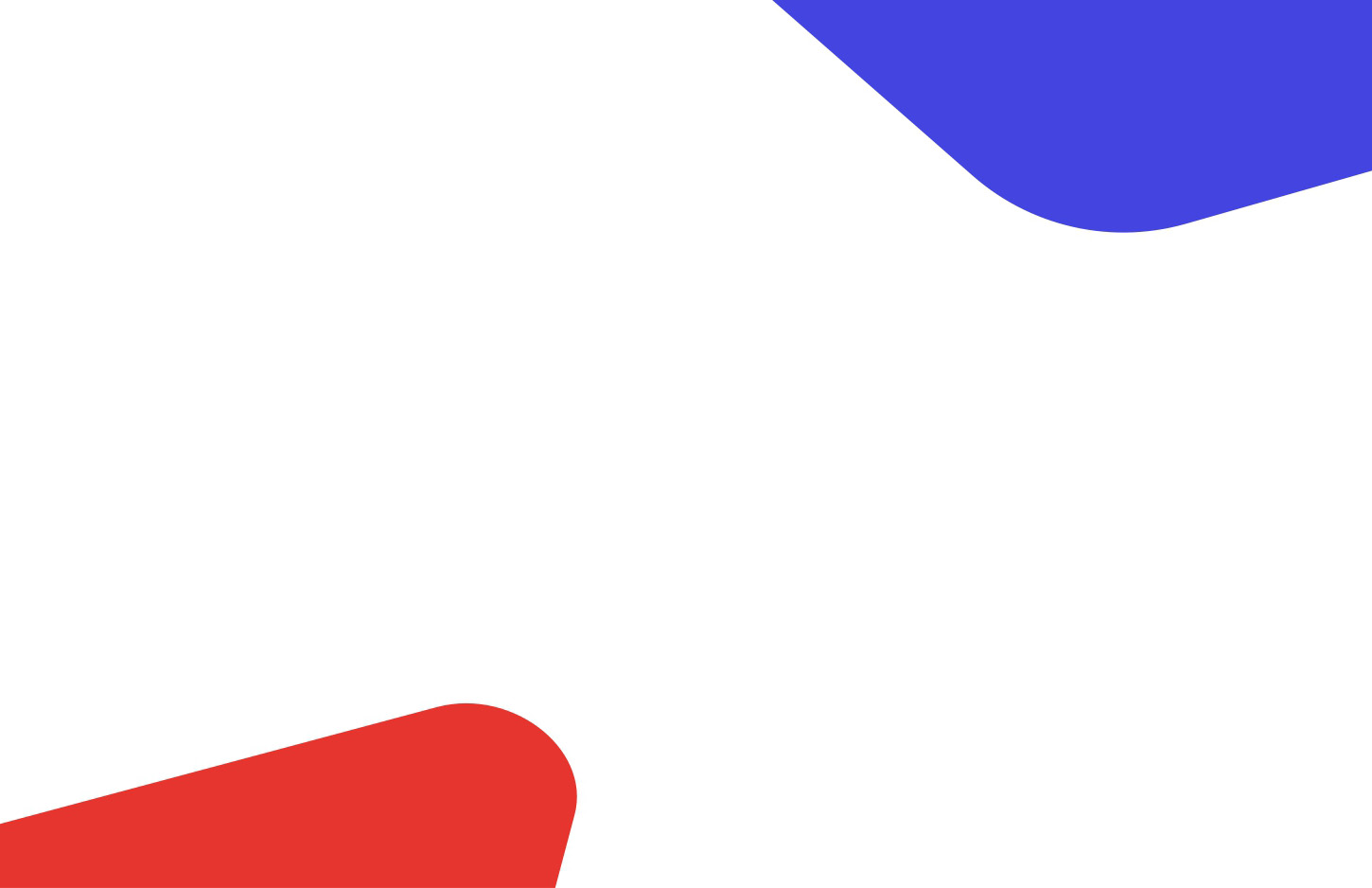 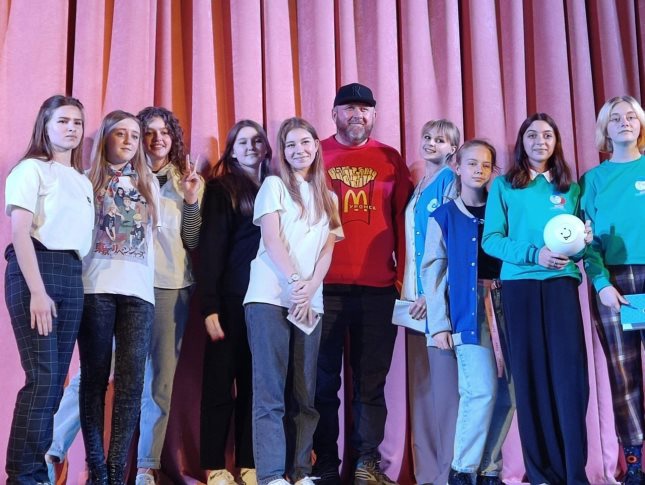 «Классная встреча» с Константином Ивлевым — знаменитым шеф-поваром и телеведущим
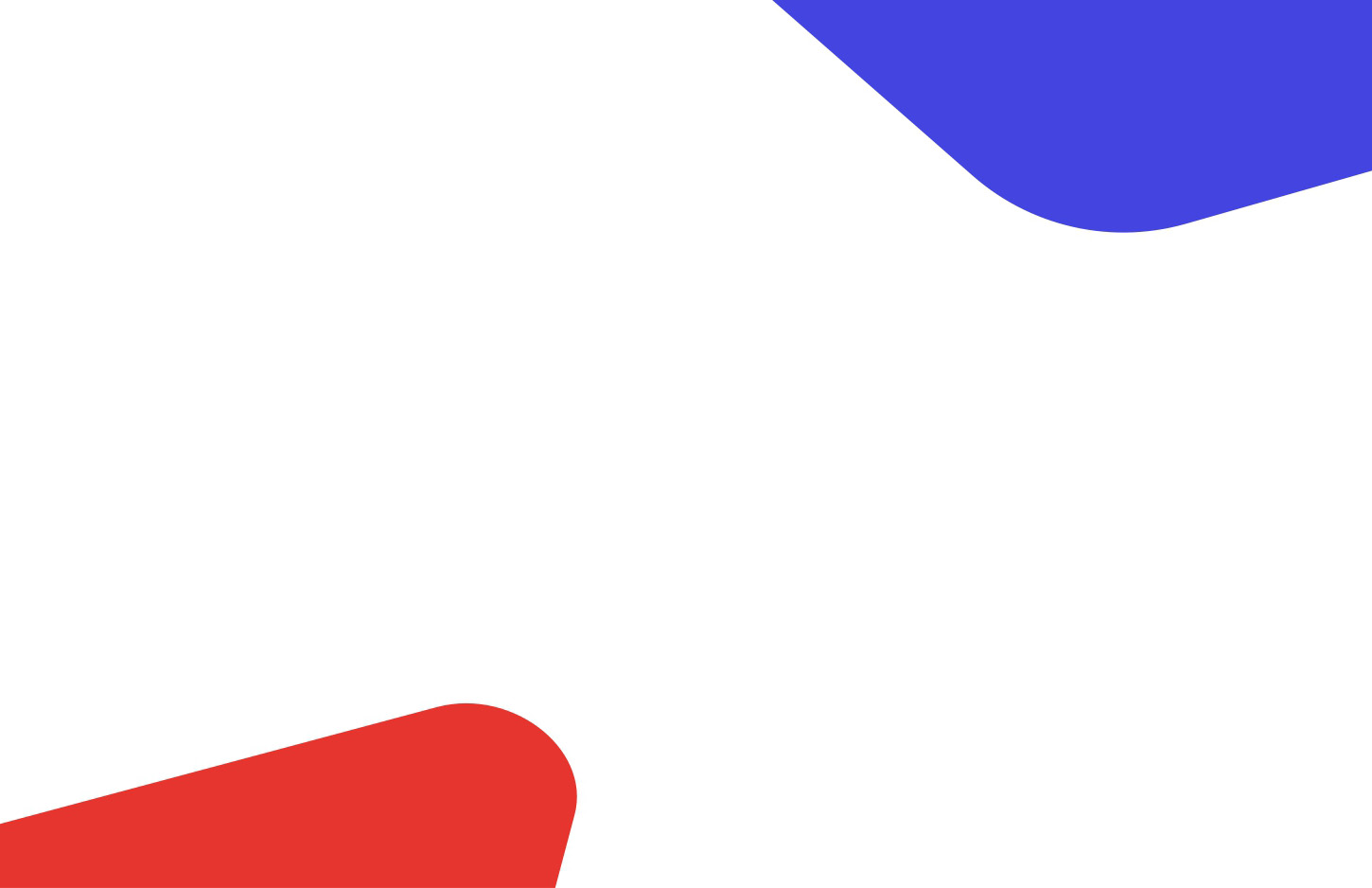 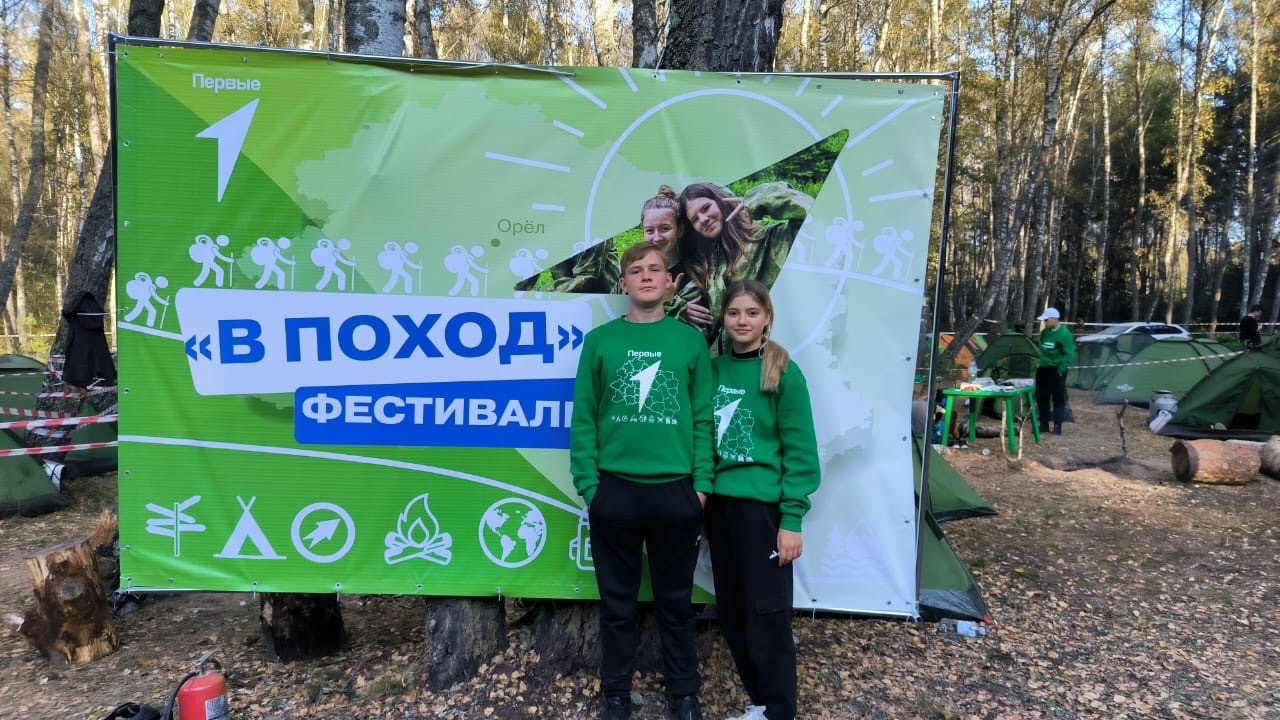 Ромашова Ксения и Пономаренко Ярослав – участники Первого туристического фестиваля «В Поход!» в составе команды Урицкого района!
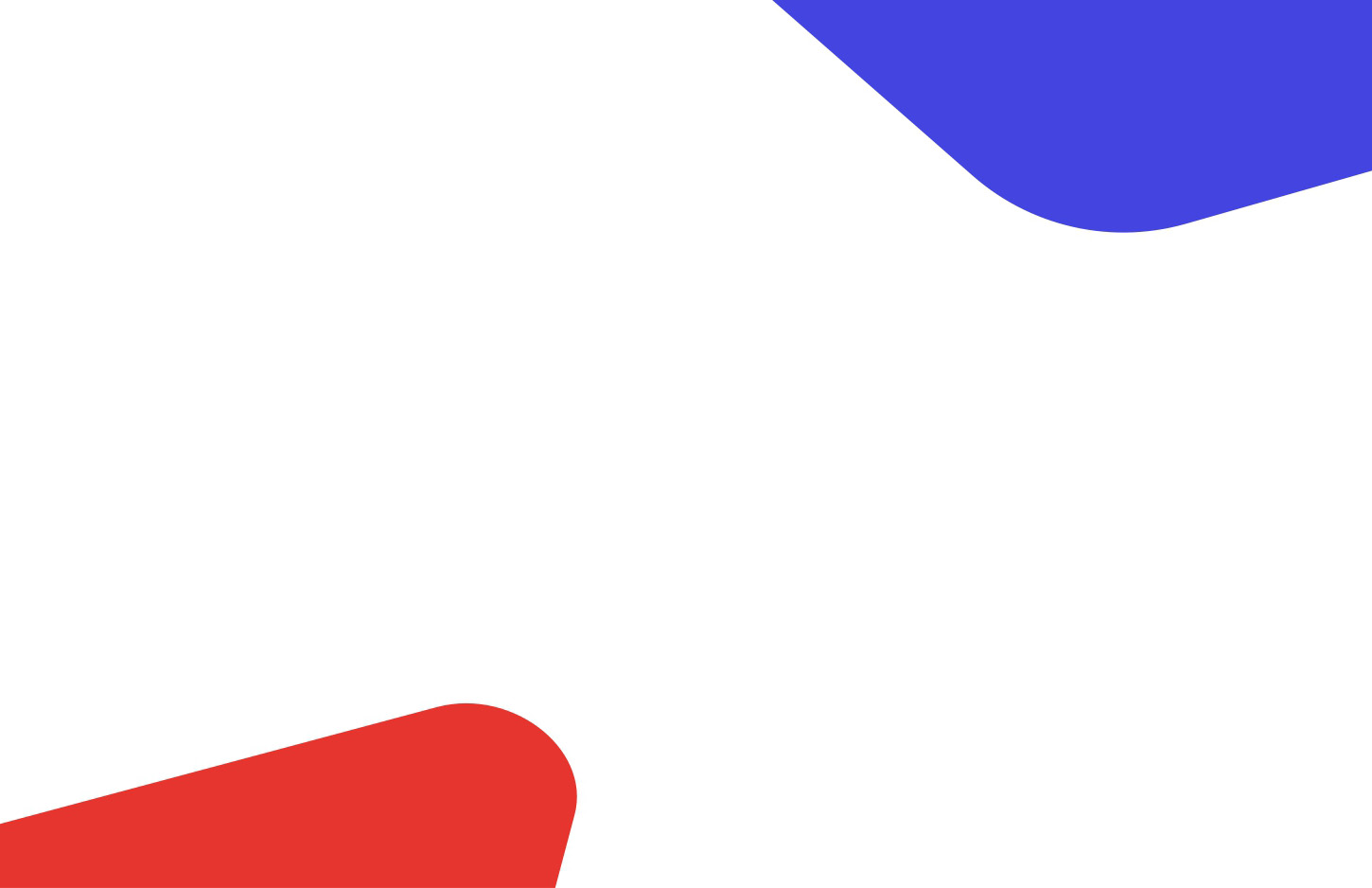 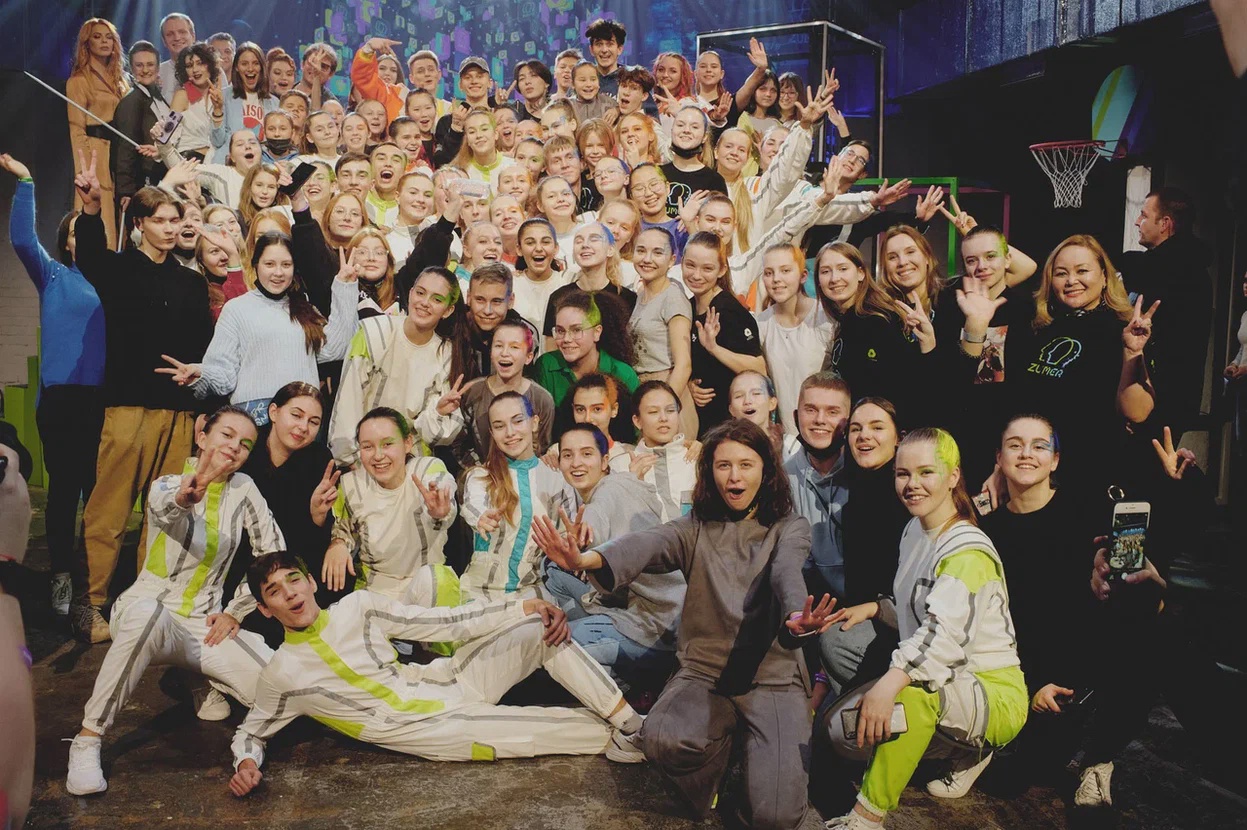 Цибулькина Алиса - участница первого в мире детского иммерсивного мюзикла Zumer
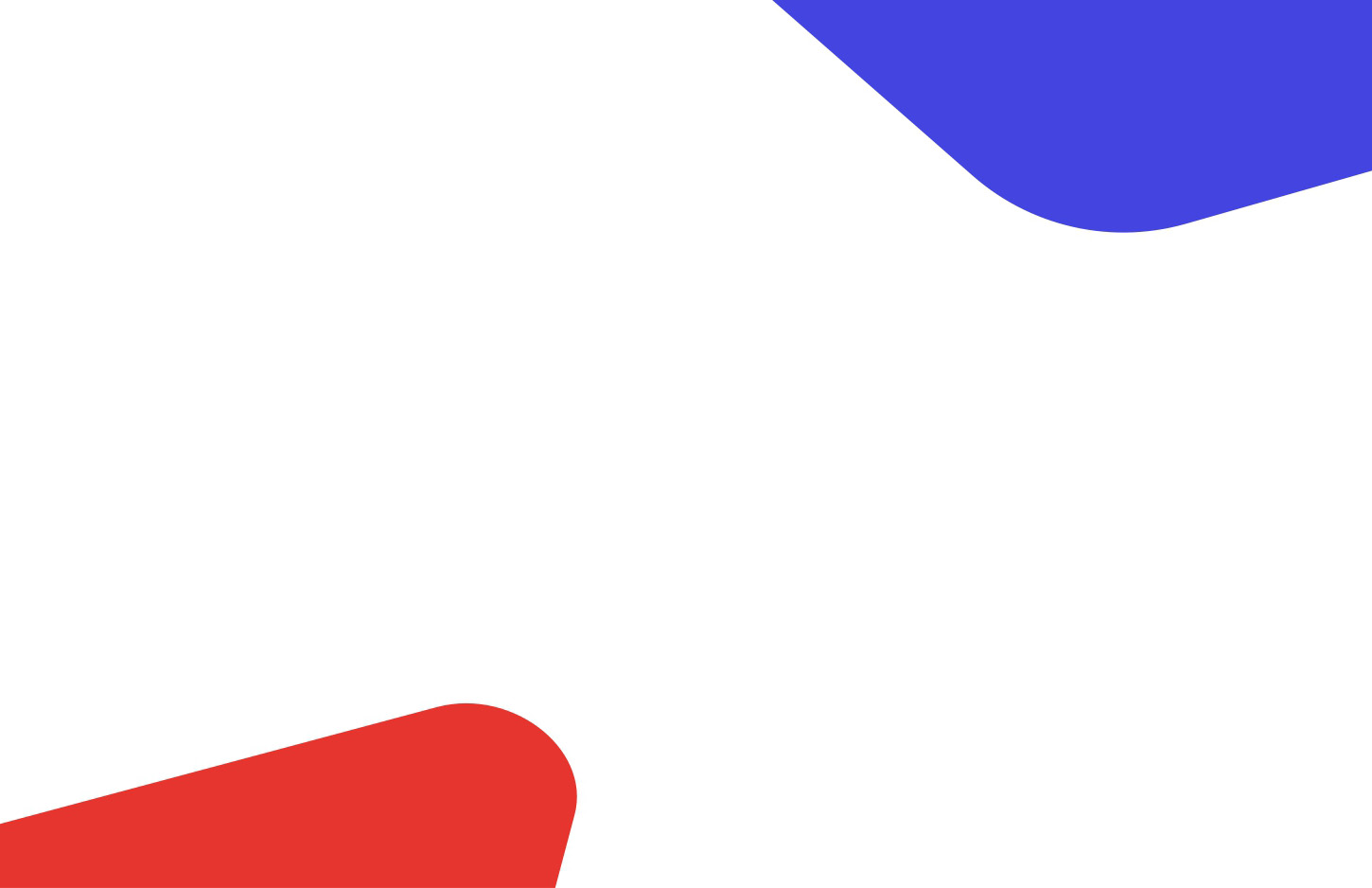 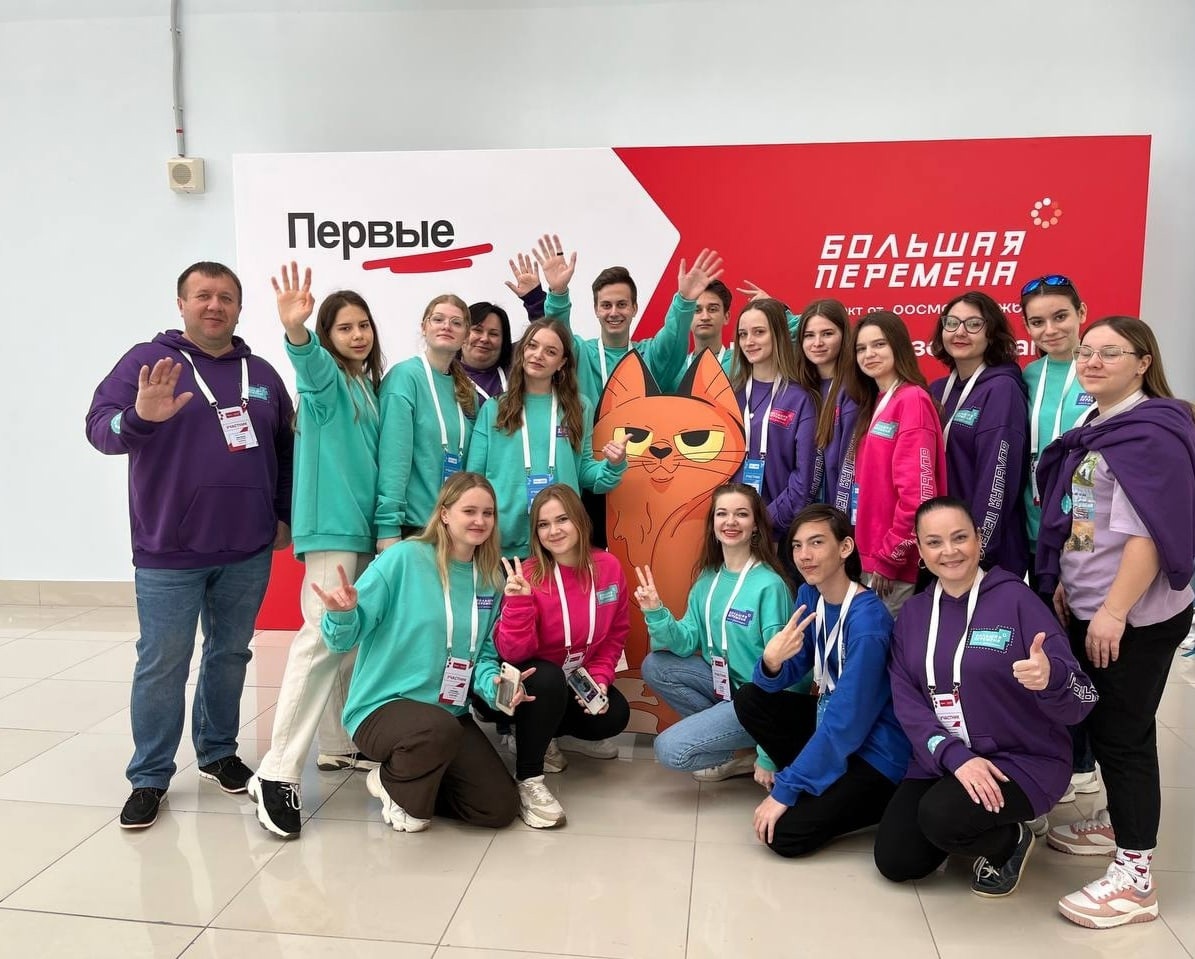 «Марафон первых» 
в Парке науки и искусства «Сириус» г. Сочи
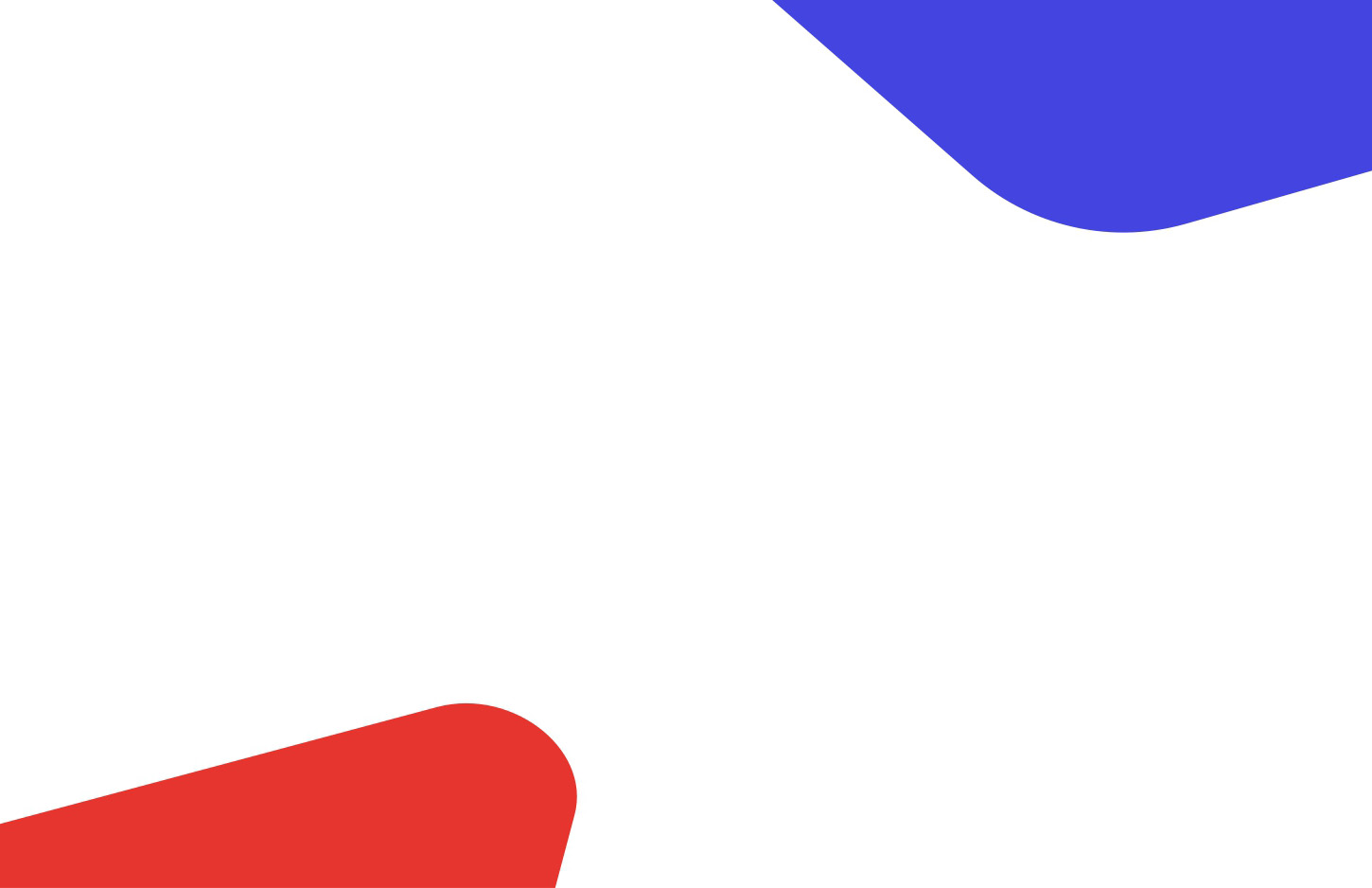 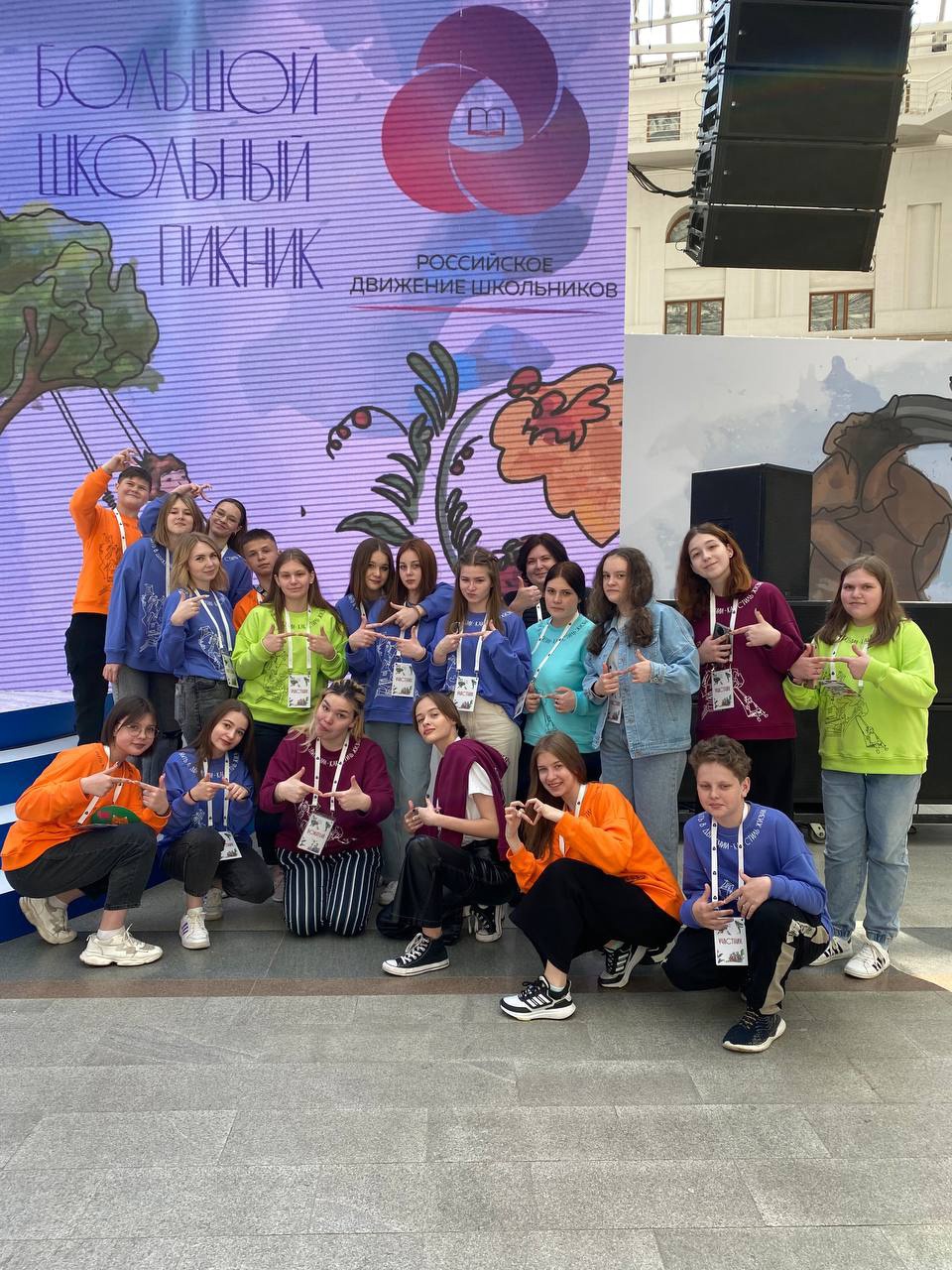 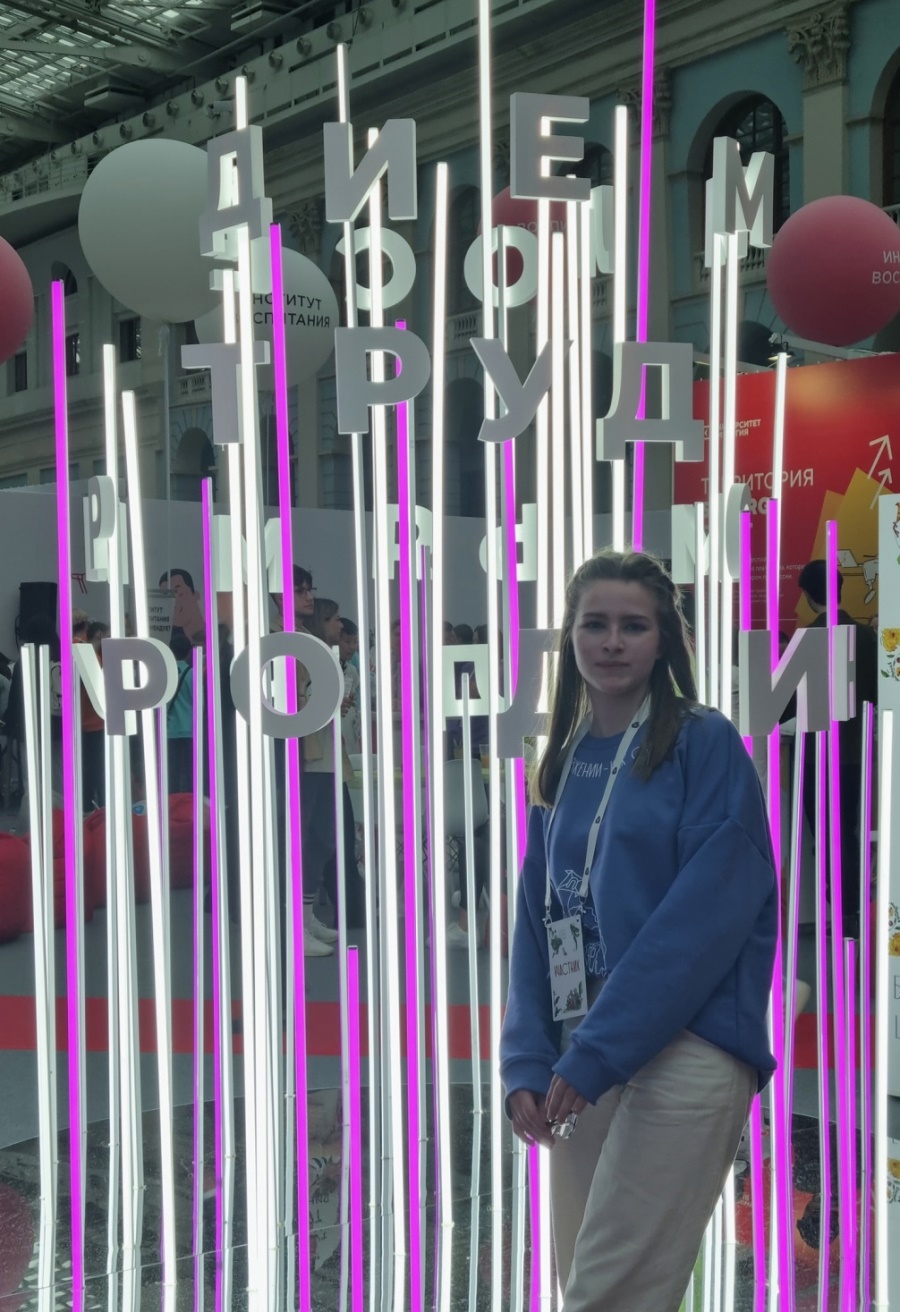 Екатерина Кузнецова - участник Всероссийского  форума РДШ «Большой школьный пикник-2022»
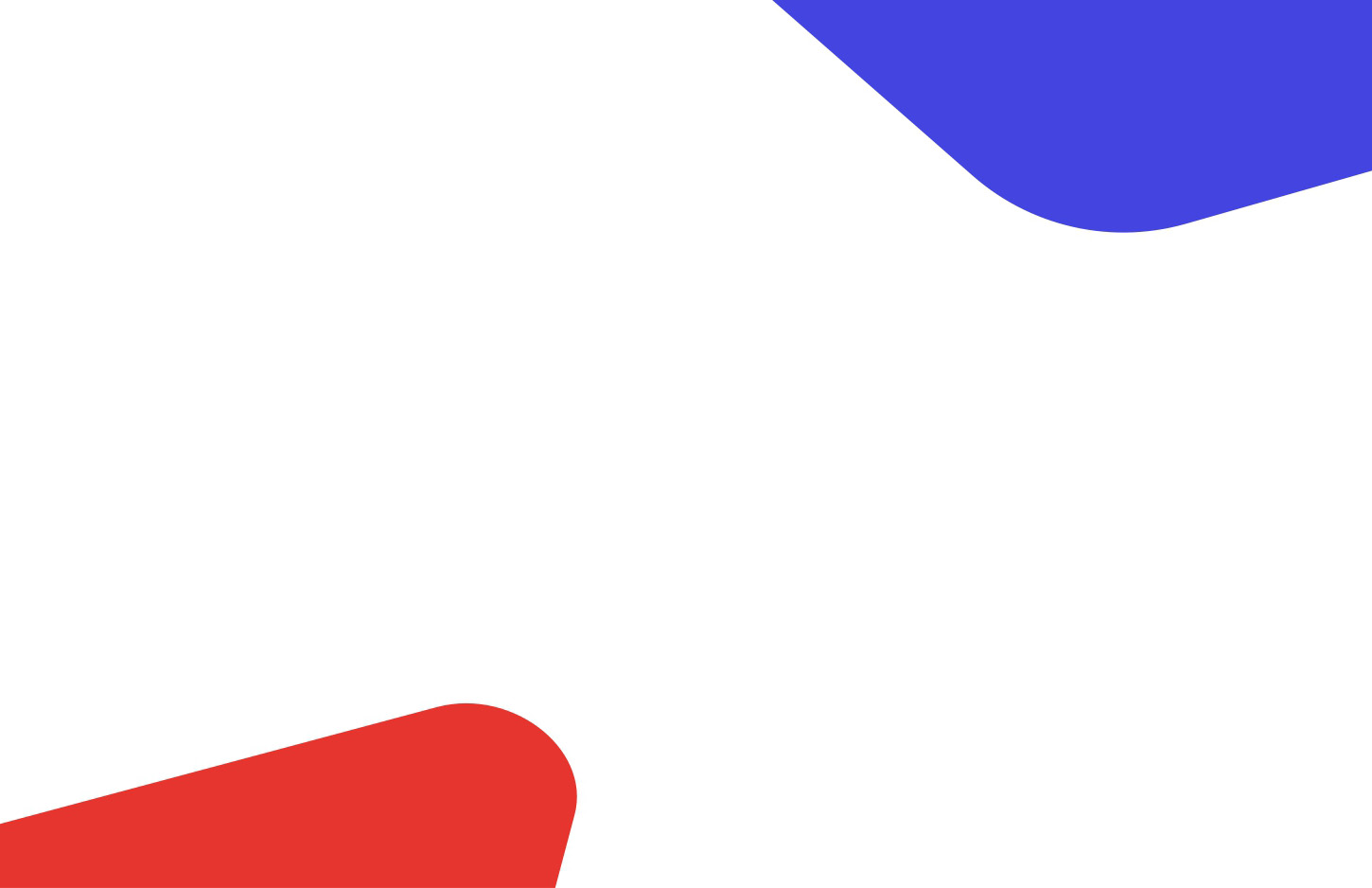 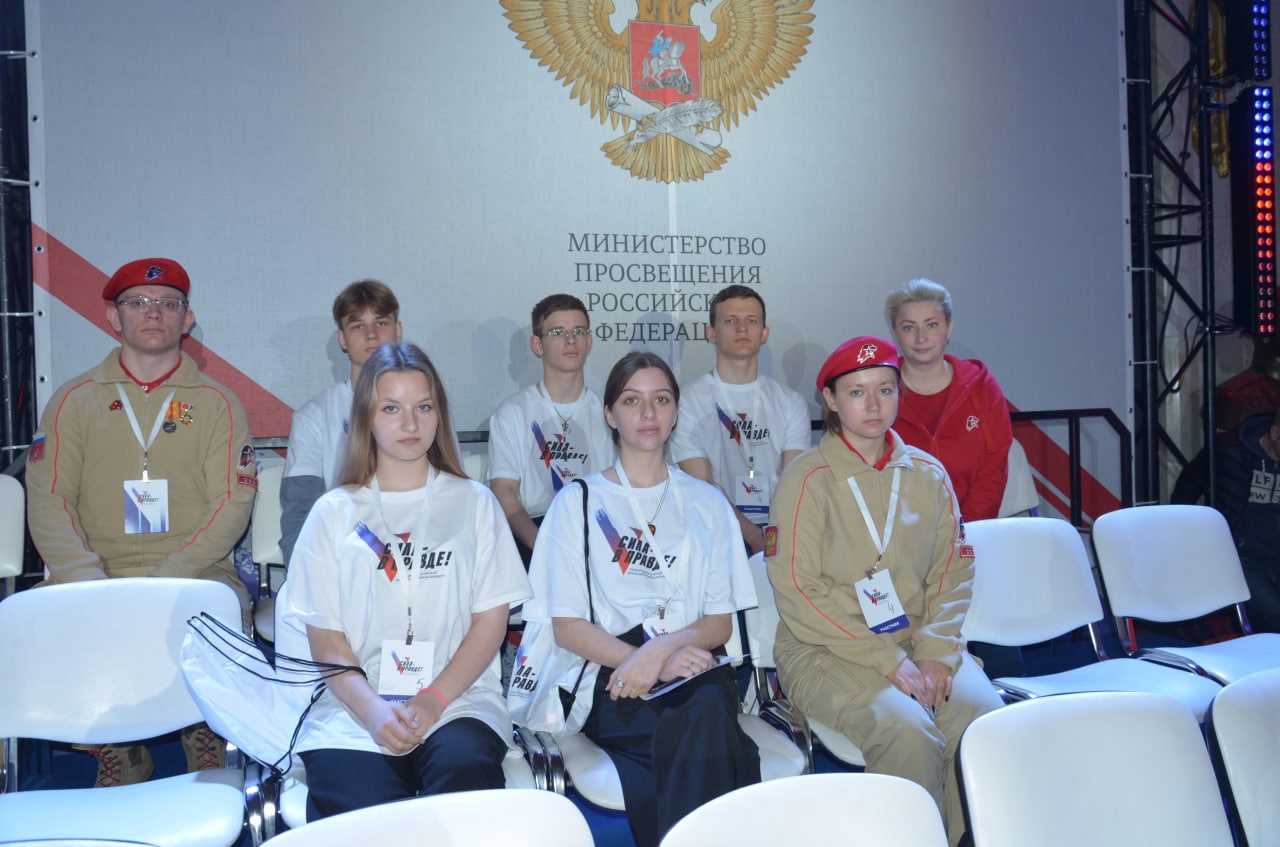 Анастасия Рудая - участник Первого Всероссийского школьного исторического форума «Сила – в правде!»
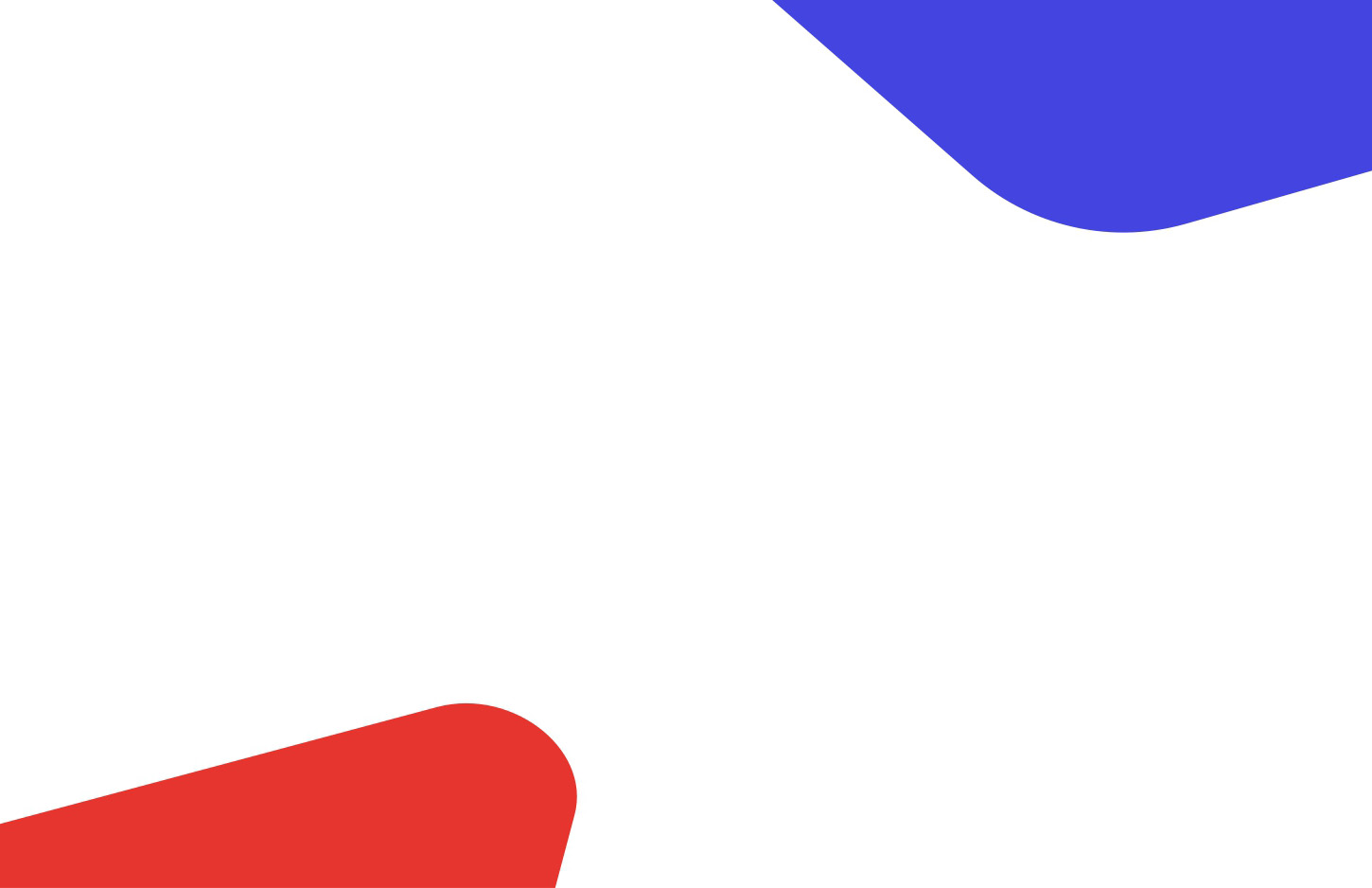 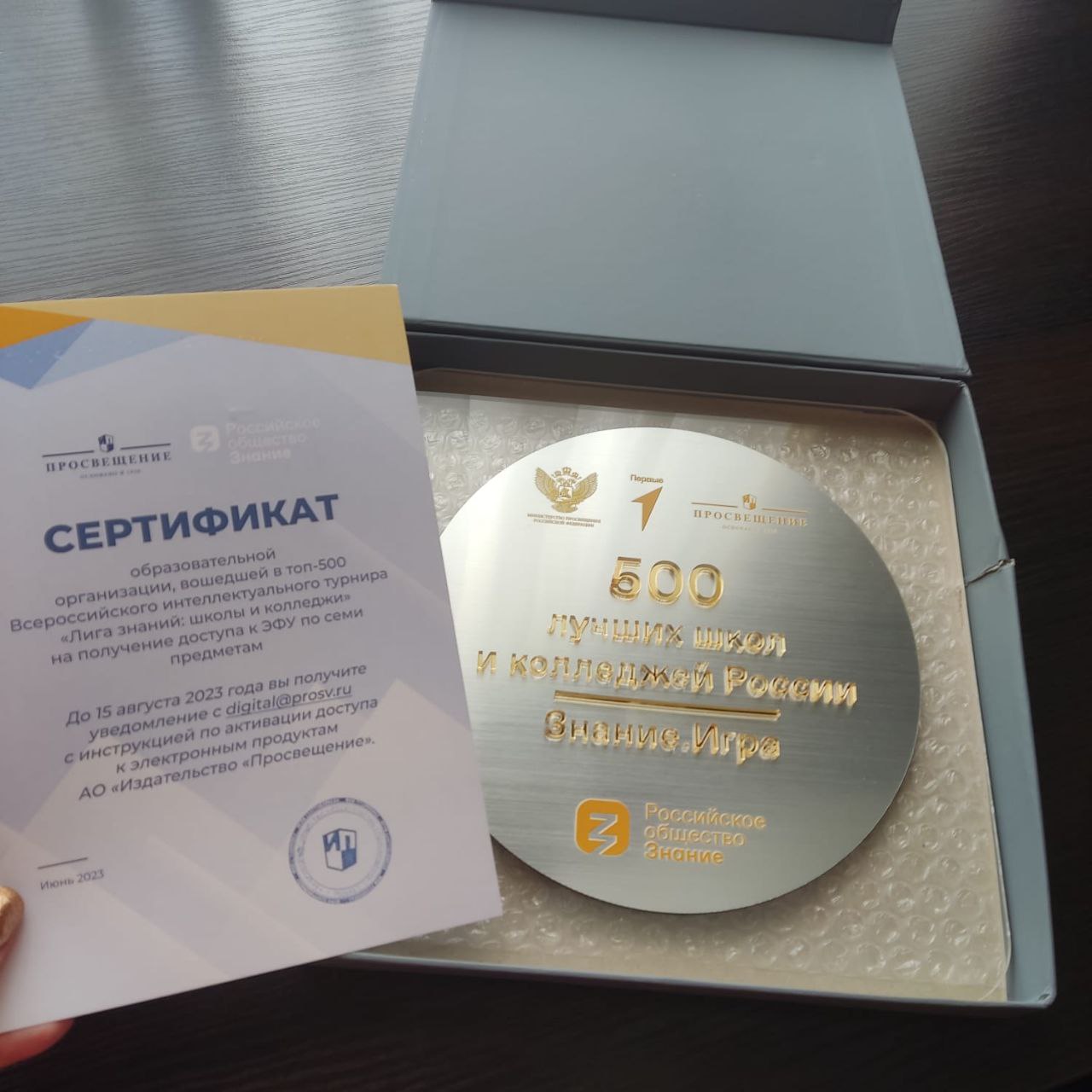 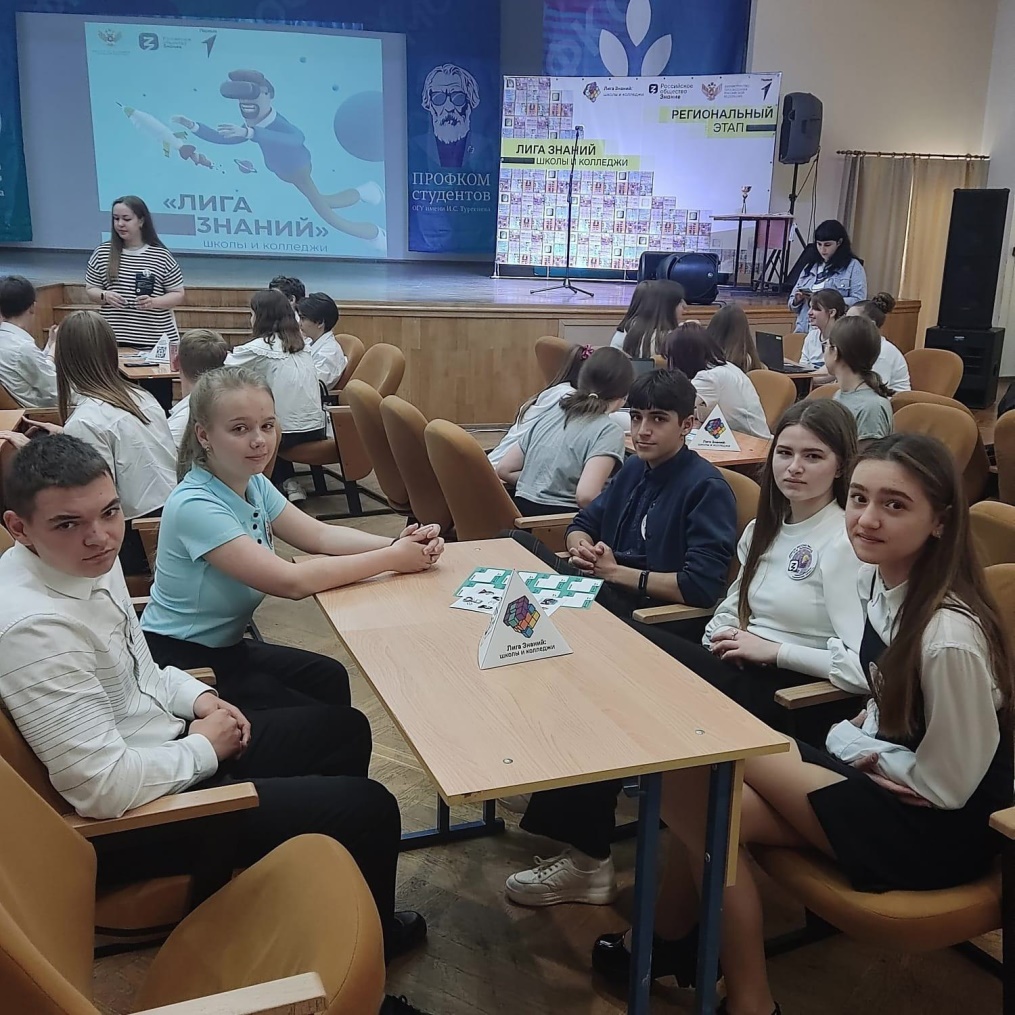 Школа вошла в топ-500 лучших школ и колледжей России Всероссийского интеллектуального турнира «Лига знаний: школы и колледжи». 
Команда школы стала призером регионального этапа
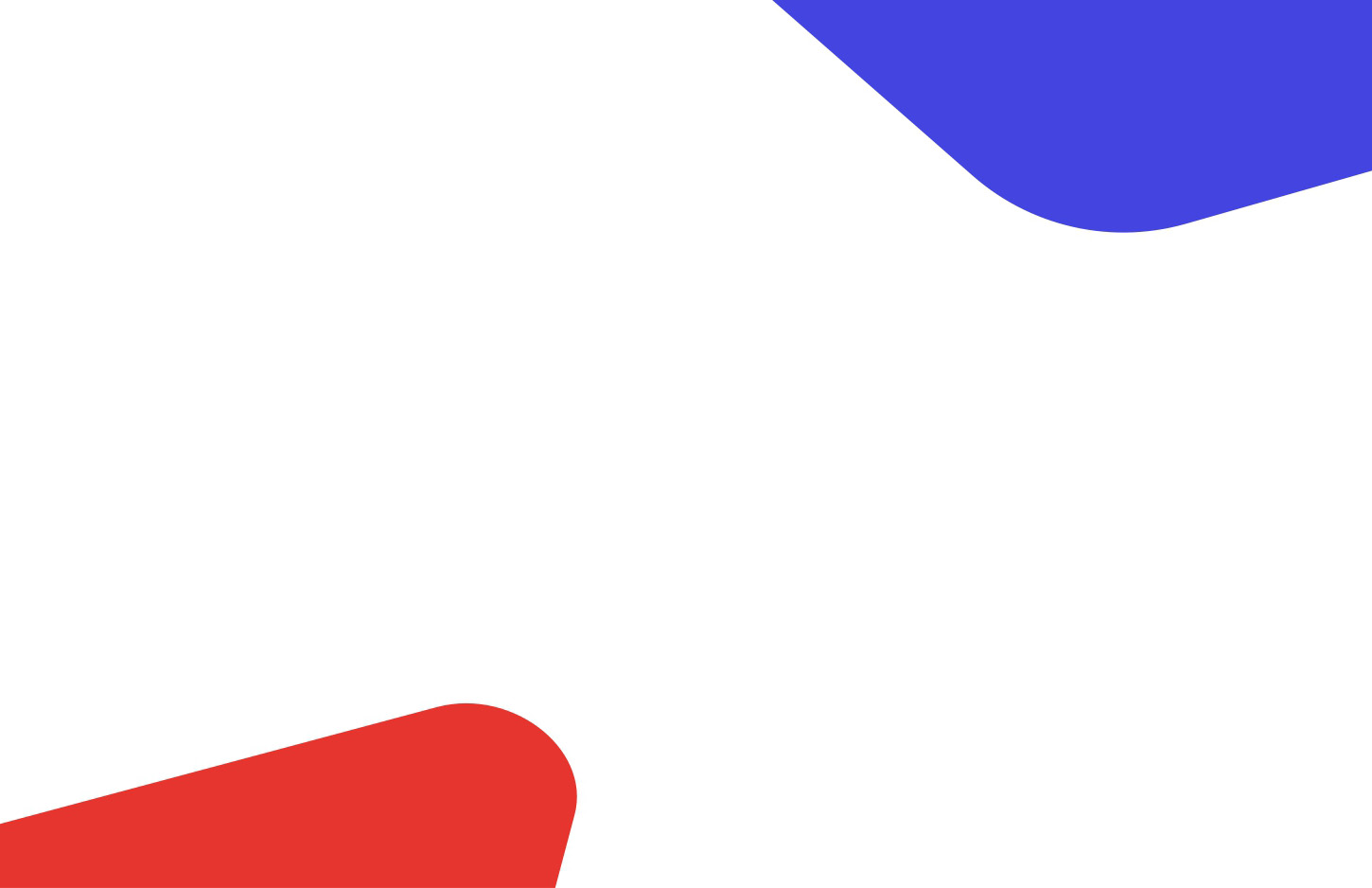 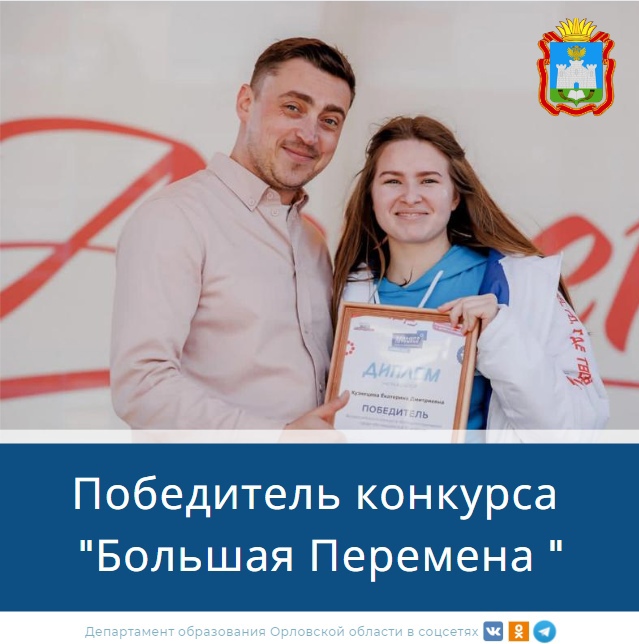 Кузнецова Екатерина - Победитель 3 сезона 
конкурса Большая перемена среди 8 – 10 классов
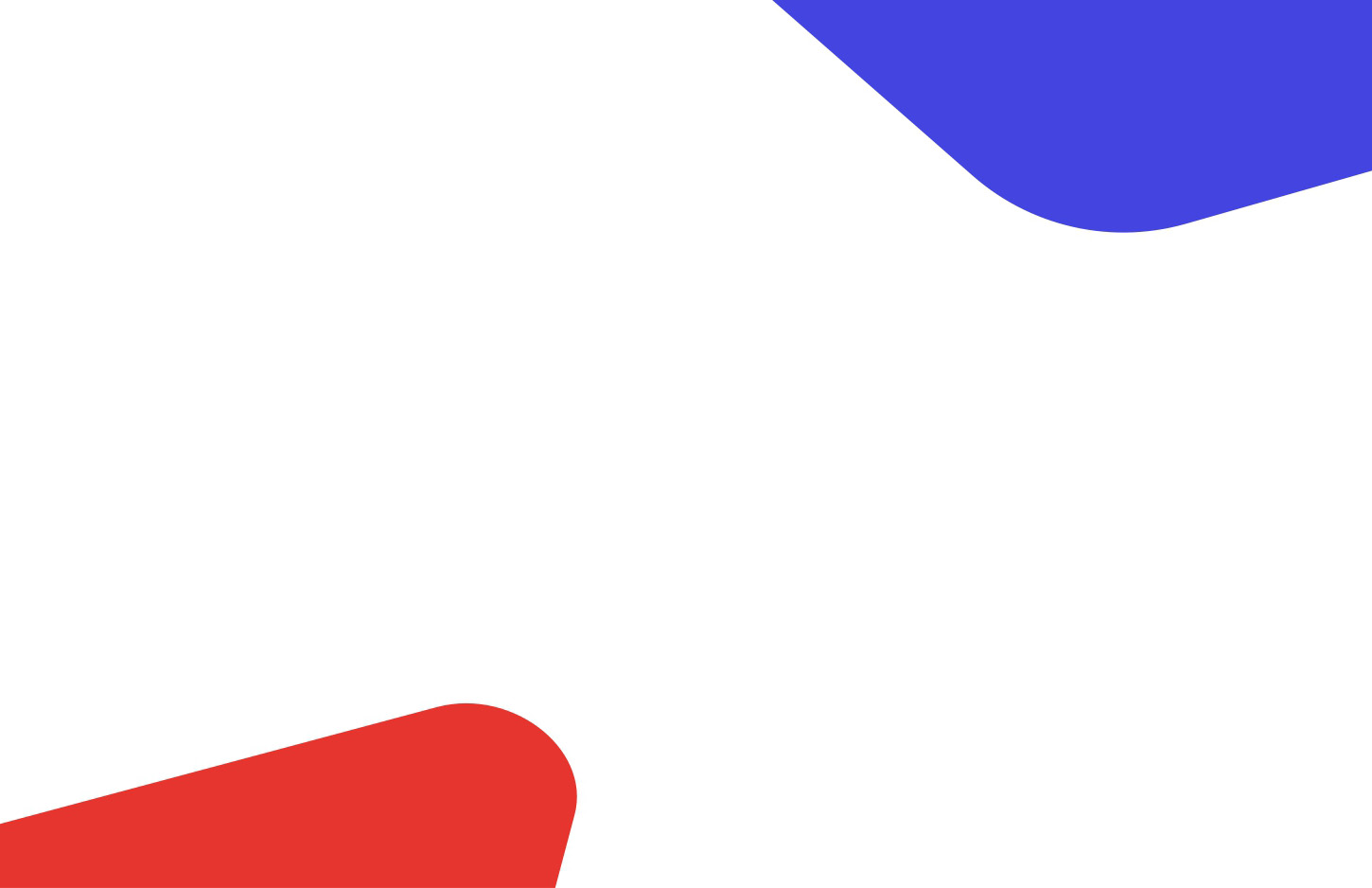 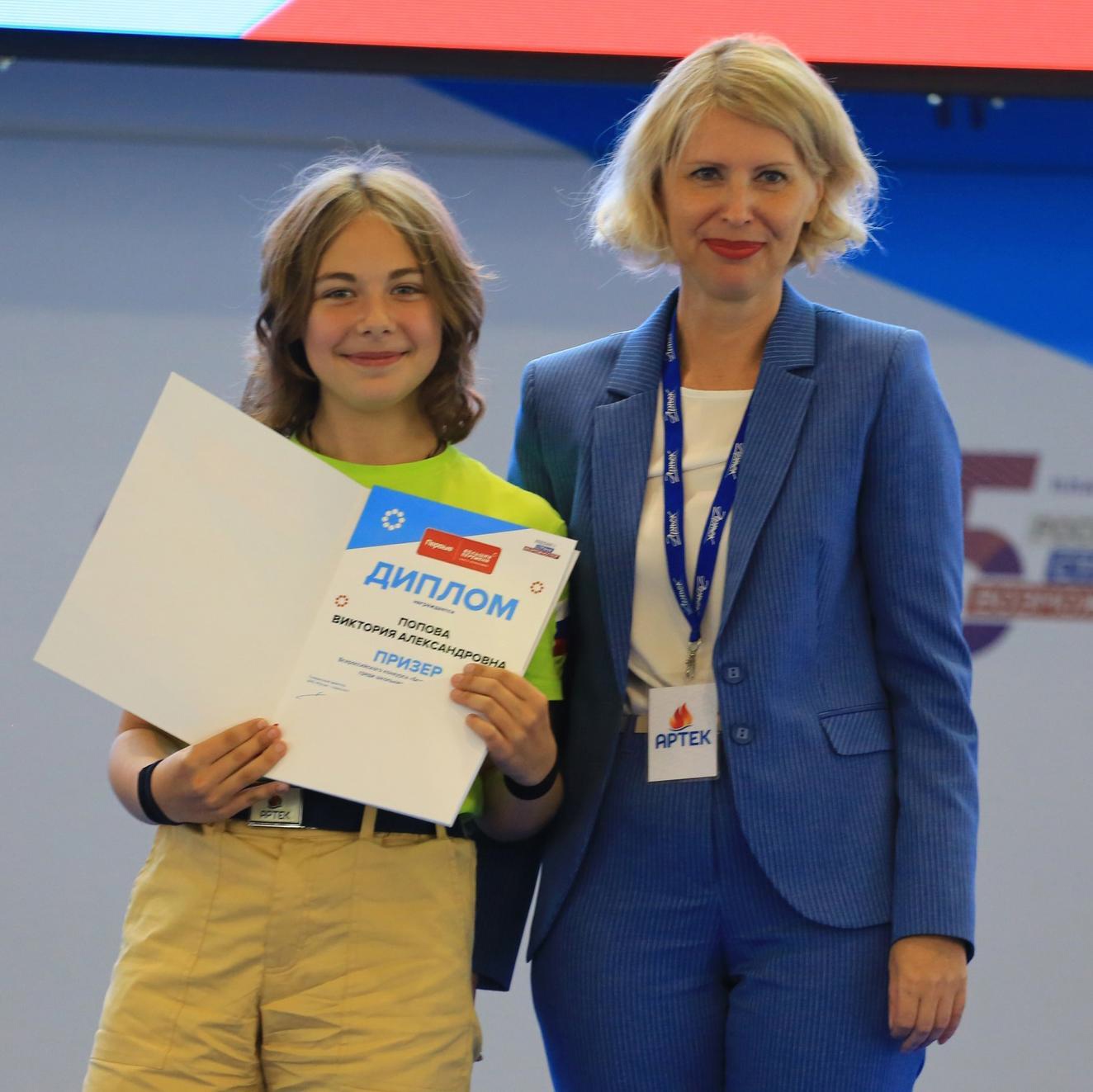 Попова Виктория - призёр 4 сезона 
конкурса Большая перемена среди 5 – 7 классов
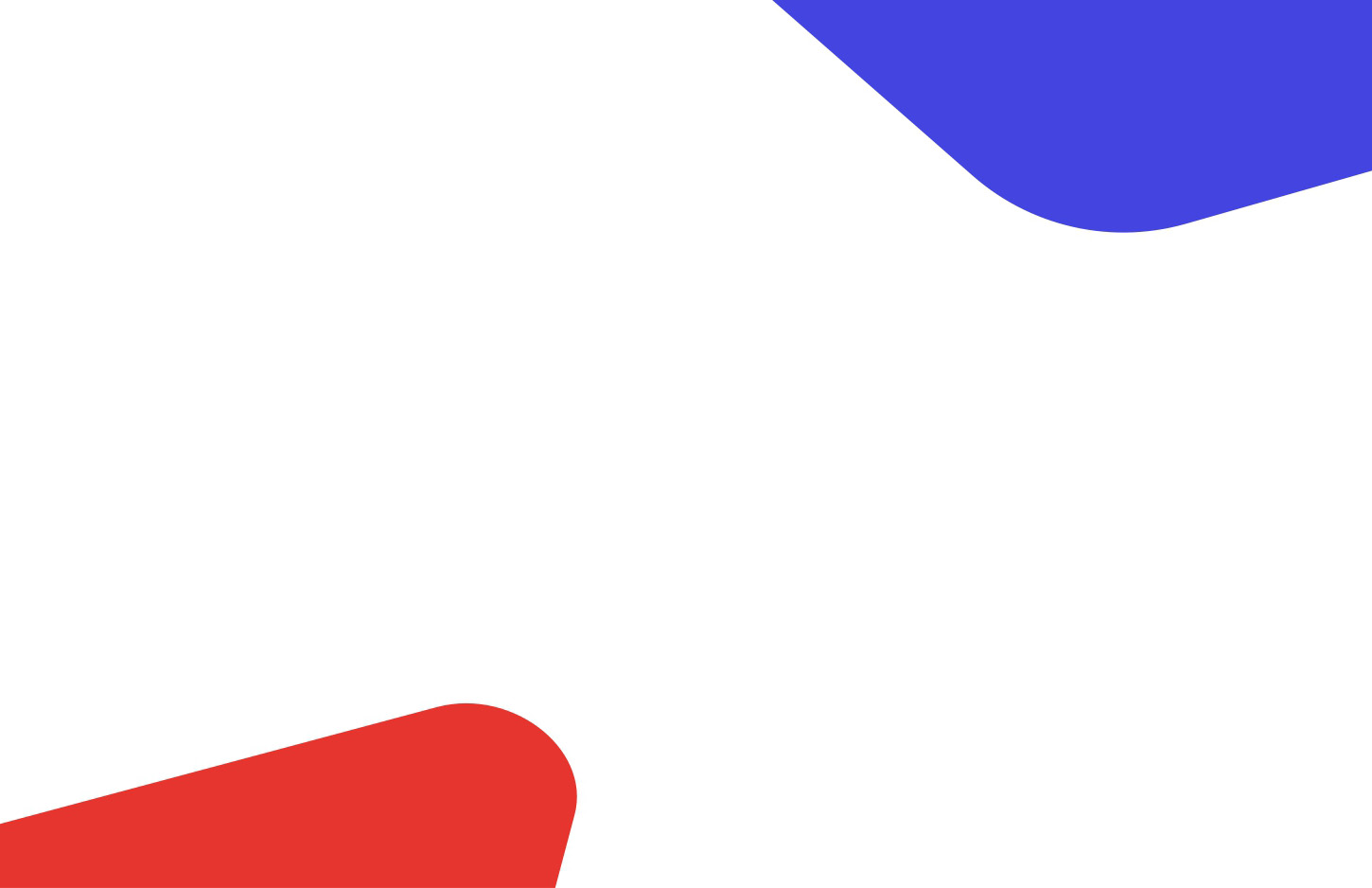 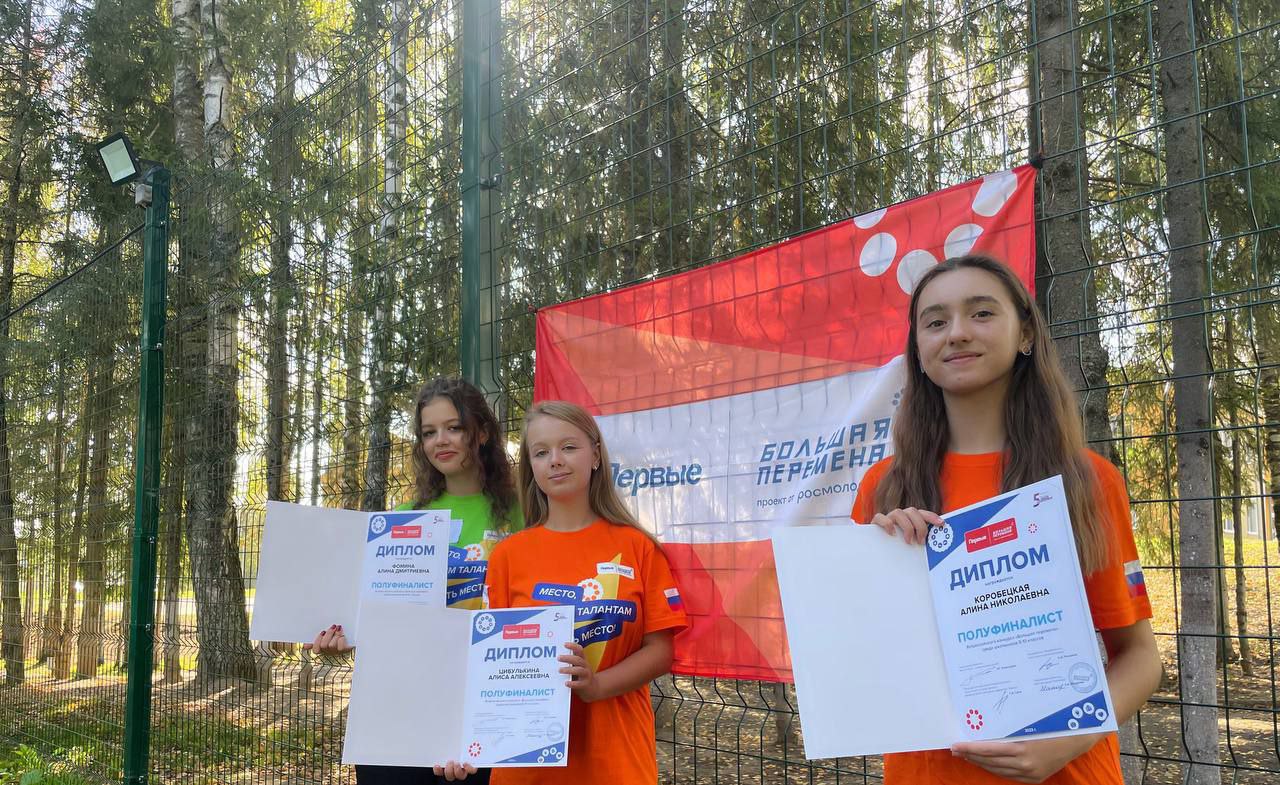 Полуфиналисты 4 сезона конкурса Большая перемена:
Фомина Алина, Цибулькина Алиса, Коробецкая Алина
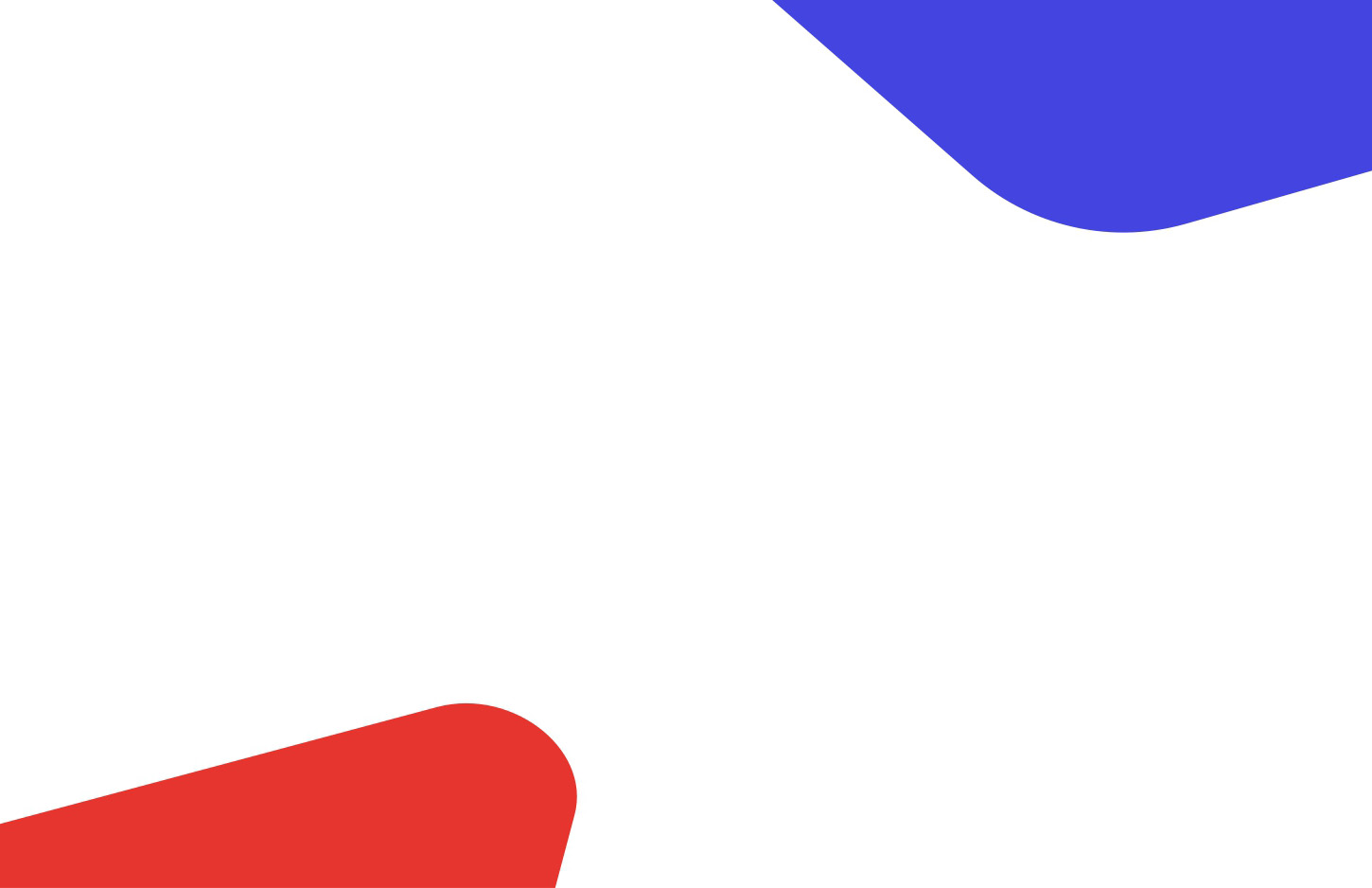 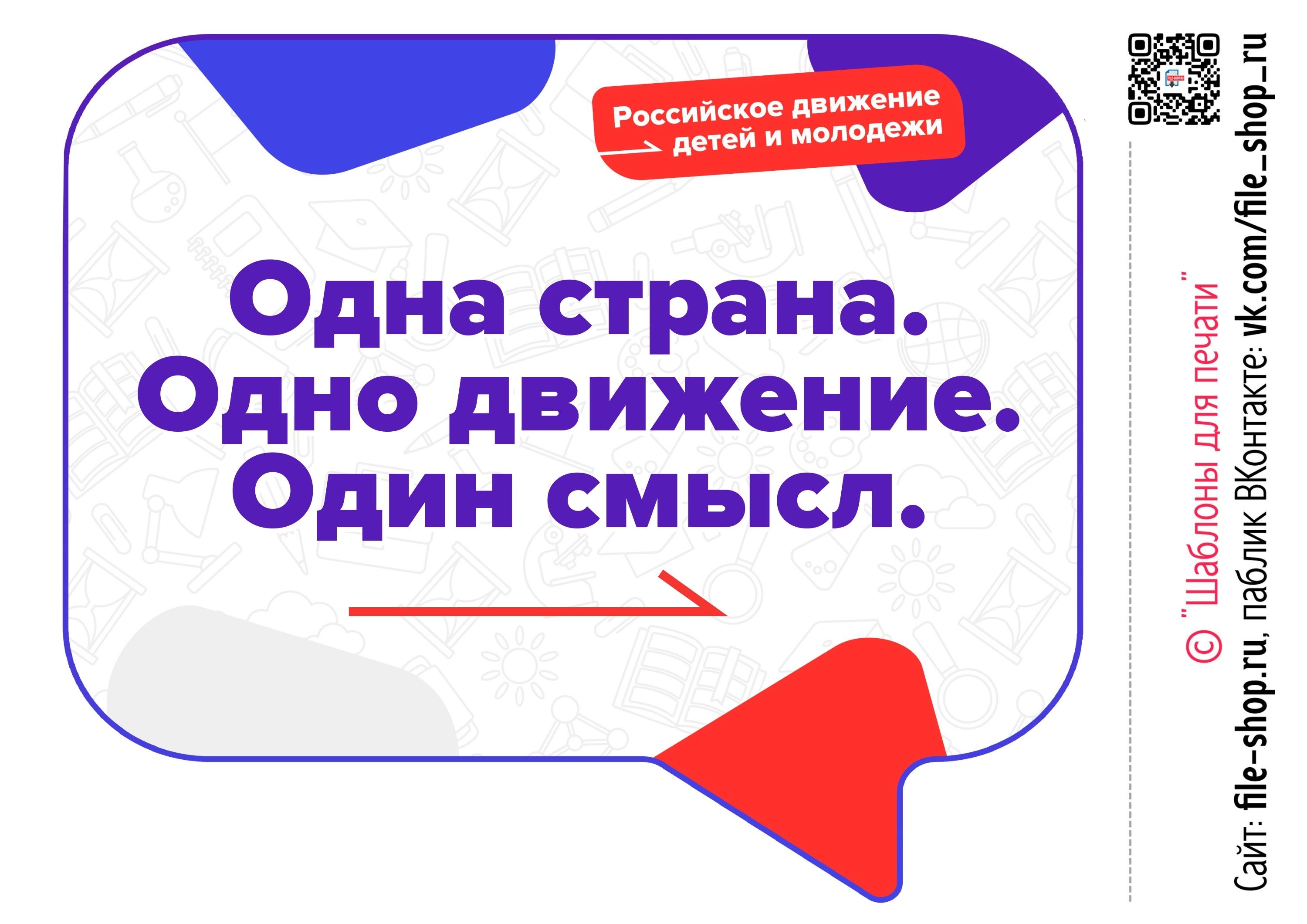 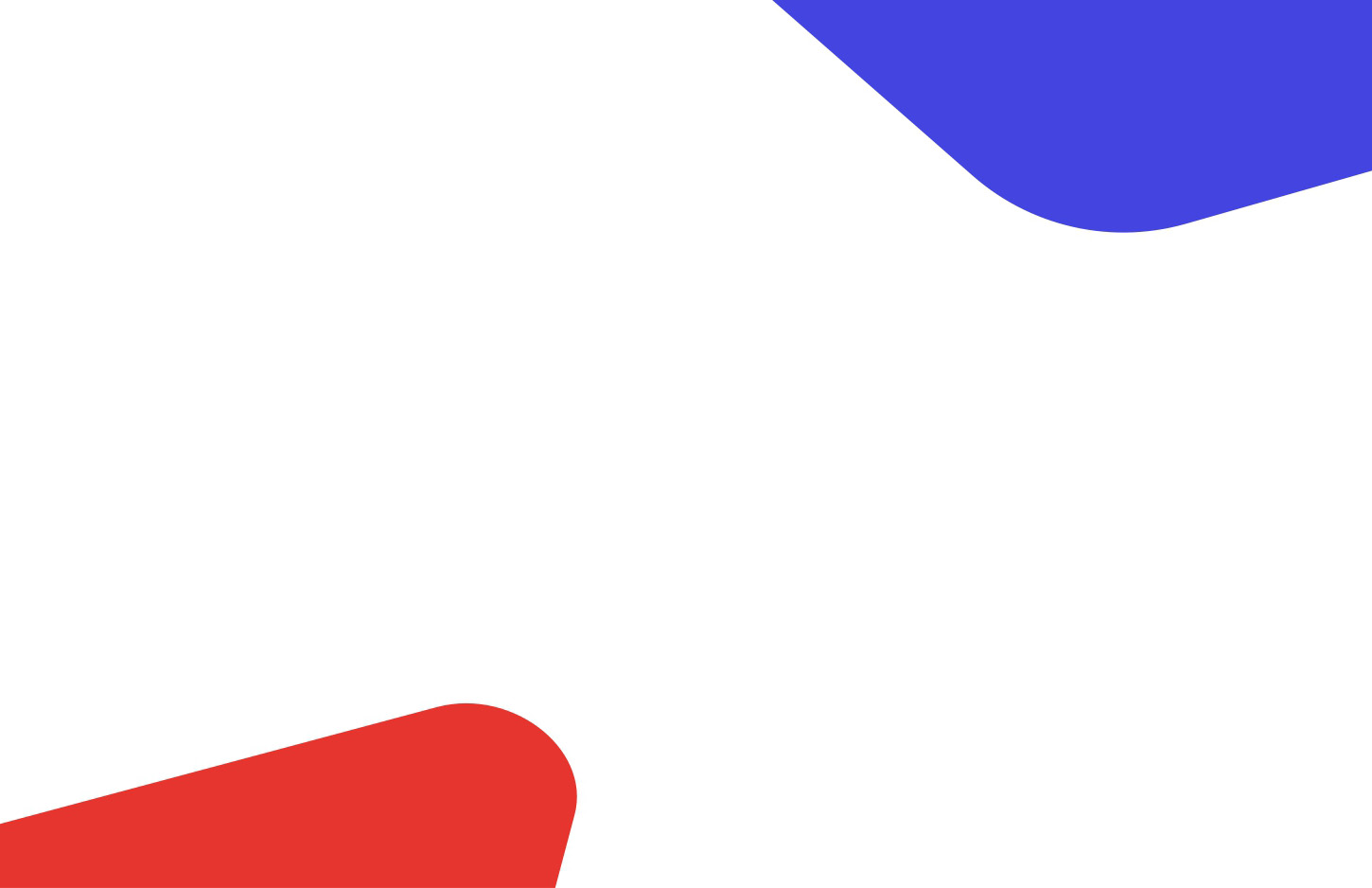 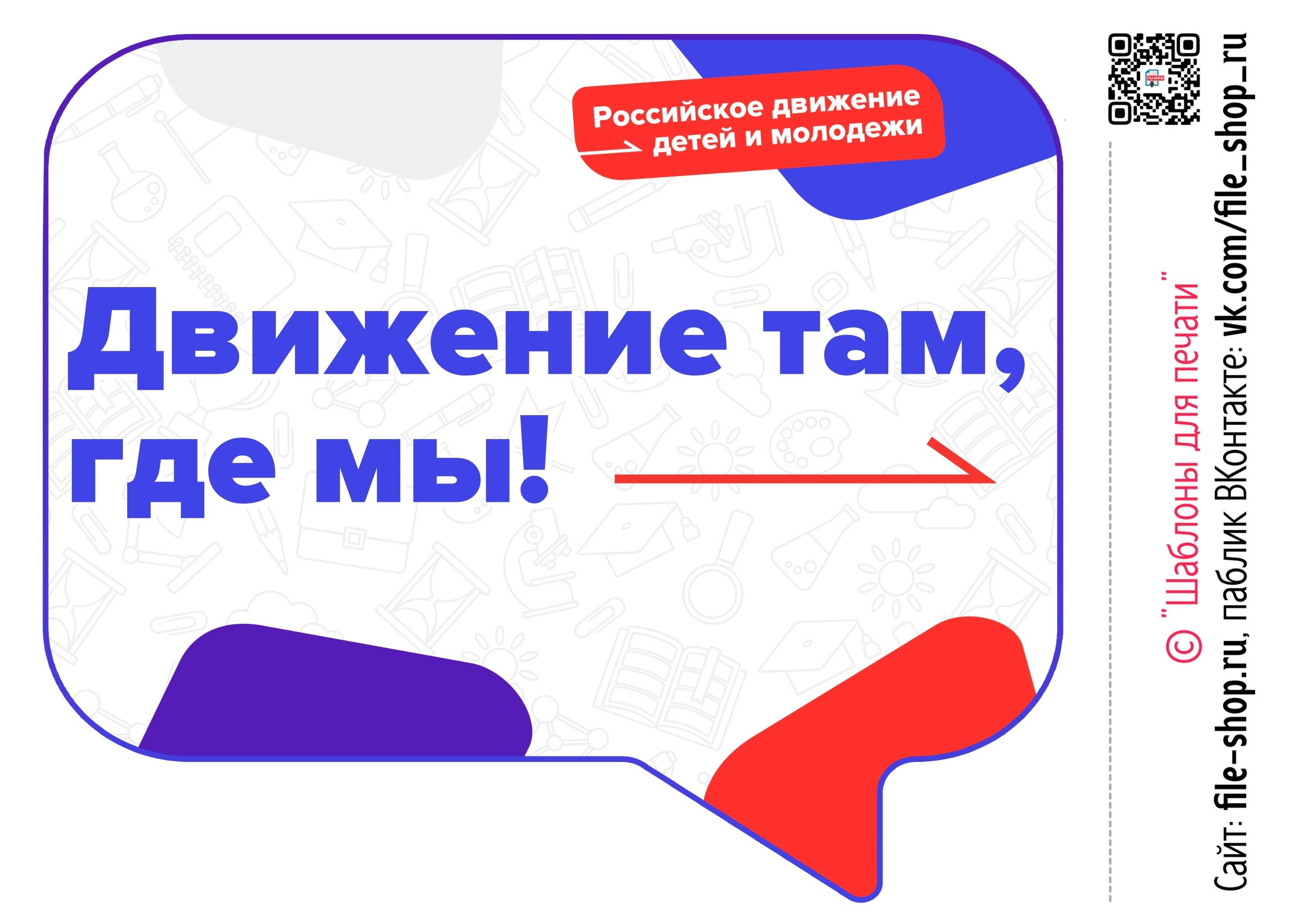